WorkWell and ErgoSystems Present:
Office Ergonomics: Introduction for Health Care Professionals (Online)
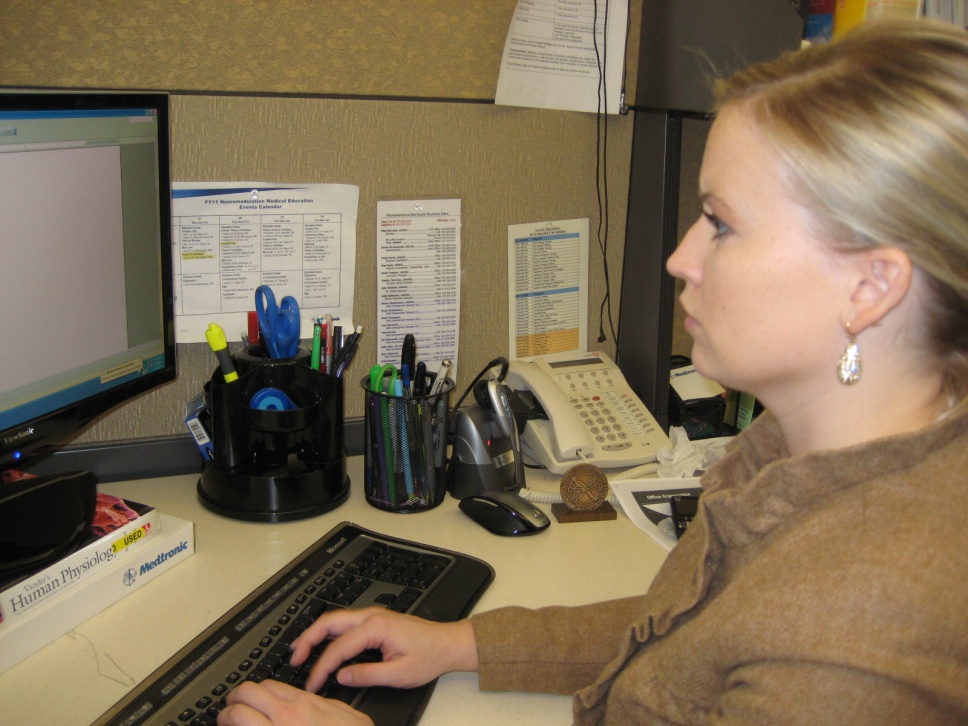 WorkWell Systems, Inc.
ErgoSystems Consulting Group, Inc.
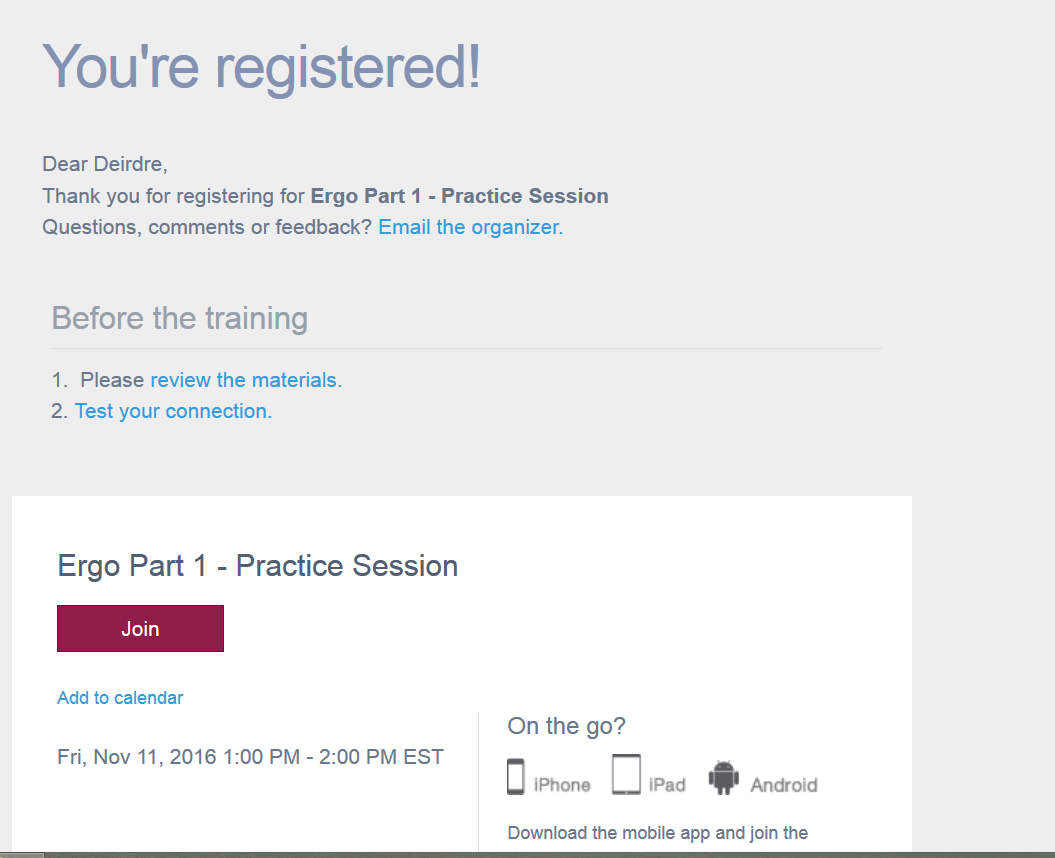 Click this link to download important files.
Test your connection if you are new to online training
GoToTraining - ContinuedOpen/Close the Control Panel or Grab Bar
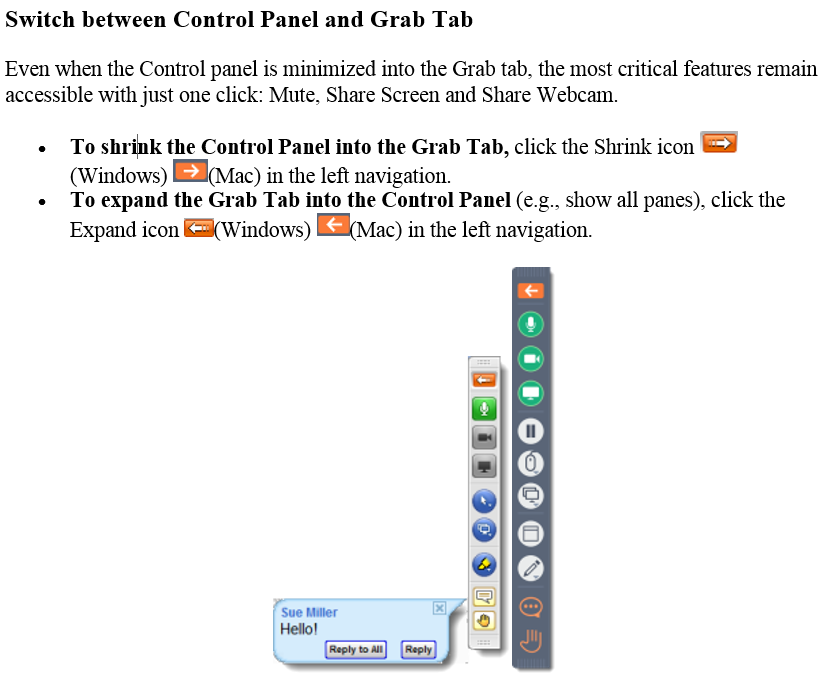 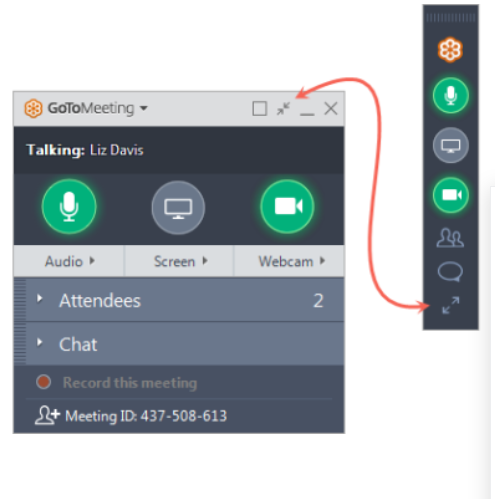 Course Logistics
GoToTraining with Call In
Manual/Downloads via email
Attendance Log
Course Schedule
Starting/ending  times 
Breaks
Online Test
Group Overview
Telephones- Use MUTE, not hold
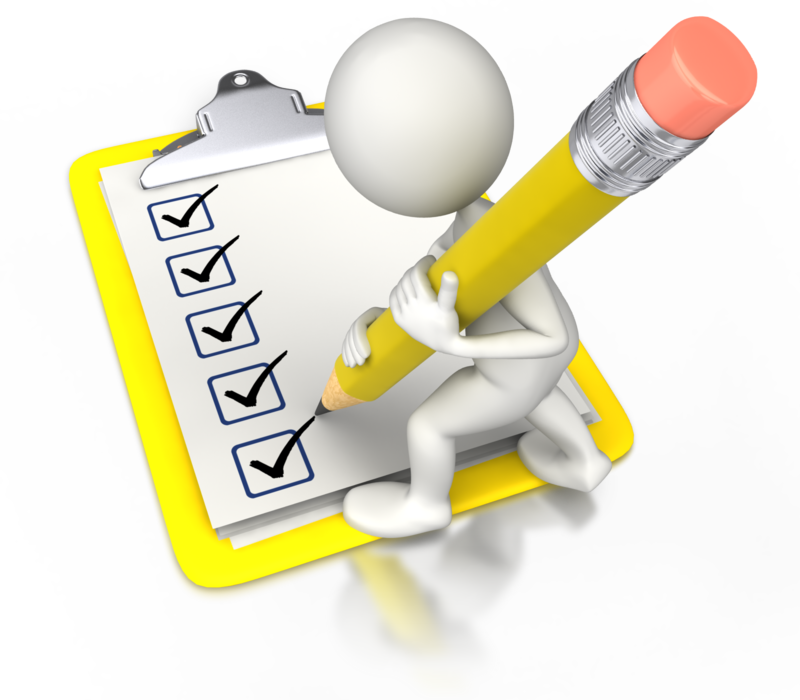 4
Schedule
Learning Objectives
Explain the relationships between office users and common office components related to providing support to the body, completion of work and common work organizational strategies.
Apply data collection elements to case information using a work station evaluation form, including breakdown of work activity, related measurements and identification of risk factors.
Determine appropriate office set up/modifications by participating in a video case study
Complete a post-test with a score of 80% or more based on the principles and practical application of office ergonomics presented in the course.
Faculty- Kristen Cederlind, OTR/L 

	Kristen Cederlind, OTR/L joined the WorkWell team in 2013, first serving as a Manager of On-Site Services and, more recently, assuming the role of Director of the WorkWell Quality Provider Network.  With over 25 years of experience as an Occupational Therapist, she has consulted with manufacturing employers across the country to develop customized On-Site therapy and wellness programs to improve employee health and safety, while collaborating with the rest of the On-Site team in service implementation, provider training, customer and provider relations and metrics reporting.    Her background includes program development and management of a hospital acute care and outpatient rehabilitation department.  Her partnership with WorkWell began in 2003, when the hospital joined the WQP network and received training in FCE, FJA and PWS programs.  While working in the hospital setting, she championed ergonomics initiatives such as safe patient handling and office ergonomics, and was able to utilize job analysis and prework screening skills both within the hospital and in her local community.  

	Kristen is a graduate of the University of Southern California and is a member of both the California and American Occupational Therapy Associations
Faculty - Deirdre “Dee” Daley, PT, DPT

Dee Daley, PT, DPT is a graduate of the University of North Carolina- Chapel Hill and Quinnipiac College physical therapy programs. Dee is currently employed by WorkWell in New Ipswich, NH as Director of Clinical Practice.  Dee has been a member of the WorkWell faculty since 2003, and intermittently teaches as a guest lecturer for PT and PTA schools on topics related to Work Injury Prevention and Management.  Dee also holds a degree in Health Professions Education from North Carolina State University.
 
In addition to clinical practice, Dee has been active in the New Hampshire and North Carolina Chapters of the American Physical Therapy Association (APTA) as President and other roles in the area of Education and Policy.  In addition to helping develop training materials for WorkWell, she has coauthored several publications on the Role of PT in Occupational Health and Wellness, and Safety in Functional testing.  She has also served as a member of the APTA as a working member of the Occupational Health Special Interest Group and Work Rehab Clinical Practice Guideline group.
Faculty - Robin Peterson, PT

Robin Peterson PT is a graduate of the University of Minnesota Physical Therapy Program.   Robin is currently employed by Regions Hospital in St. Paul MN as Physical Therapist and Supervisor.  Robin has been a faculty member and consultant for WorkWell since 2008.  Robin also holds a Bachelor of Arts degree in Distributive Sciences and Psychology from Gustavus Adolphus College in St. Peter MN.
 
In addition to clinical practice and consulting, Robin Peterson has been an active member in the MN chapter of the APTA since 1987, and has served as the physical therapy alternate member for the MN Medical Services Review Board with the Department of Labor and Industry since 2002. Robin Peterson is also a member of the National Association of Occupational Health Providers and Human Factor Society.  She co-authored Smart Tracks patient management system, Volumes I and II.
Faculty - Marc Yeager, PT, MPT		

Marc Yeager, MPT, is a graduate of Loma Linda University, where he received a bachelor’s degree in Life Sciences and a Master of Physical Therapy degree in June 1993. Marc is the Managing Principal of Injury Prevention & Management Consulting. 

Marc has been a member of the American Physical Therapy Association since 1994 and the Georgia Physical Therapy Association since 1997. He has been a faculty member for WorkWell Systems since 2006. He achieved the distinction of WorkWell Master Clinician in 2001 with certifications in Functional Capacity Evaluations, Functional Job Analysis, Return to Work Clinical Pathways, Functional and Office Ergonomics. 

Marc founded Highland Park Physical Therapy in 2001, shortly before joining WorkWell Systems as an Occupational Health Specialist developing injury prevention and management programs, including Rapid Return to Work, Stress Factor Analysis, and supportive training materials, in addition to implementing internet-based injury prevention and management programs for industrial clients. Marc has assisted in the development and implementation of on-site ergonomic programs for a Silicon Valley-based high-tech Fortune 100 Company, and served as a member on their ergonomic safety committee as an external consultant.
Disclosure
WorkWell has some degree of financial and non-financial relationships with providers through our business model.  
WorkWell focuses sales of services predominantly at a national level, contracting with provider groups instead of operating a brick and mortar operation business model.  
WorkWell has a commercial interest in both delivering educational programs and delivering prevention and work disability rehabilitation/management programs (generally to employers).  
There is no exclusivity requirement against sites participating in training from other vendors, nor any requirement to accept work on individual contract/s offered by WorkWell. 
Clinics who foster local employer contracts and seek to expand the footprint of those contracts may negotiate with WorkWell to help leverage resources and/or partner to expand.  
There is not an implied or specific promise of additional contracting or business opportunities related to participant attending educational programs.
Learning Environment and Non Discrimination
WorkWell is committed to a supportive learning environment, and seeks to provide professional development opportunities which are accessible and free from discrimination.  
WorkWell does not discriminate on the basis of race, color, national origin, religious affiliation, sex, gender, disability, military status, sexual orientation or age and expects course participants to adhere to those principles.  
Special Needs
Participants who have special needs are encouraged to contact WorkWell so that reasonable efforts to accommodate these needs can be made.
Participation Attendance Policy
WorkWell wants to ensure a suitable learning environment and conditions free from distraction to optimize participation.  
Participation in the entire training is Mandatory.  
Registrants who arrive late or miss portions of the workshop will NOT be eligible for certificate or refund.  

Attendance Sheets (on-line courses)
Faculty will complete an Attendance log at program initiation and completion as well as following break/s.
Online platforms allow faculty to monitor attendee engagement
Certificates of Completion
Certificates of completion will only be provided to individuals who meet the course requirements and attend all training sessions.  
Individuals who do not complete the training sessions will not be eligible for certificates of completion (a letter of attendance documenting time attended may be provided) 
Course Evaluation 
A course evaluation must be completed by each participant, prior to issuing a certificate of completion or certificate of attendance.  
Course evaluations will be distributed electronically 
Copyright 
Reminder - As part of your registration and accessing the course materials, you agreed “to adhere to the WWPC copyright policy which can be viewed at http://www.workwell.com/general-course-information/.”
WorkWell and ErgoSystems Present:
Office Ergonomics: Introduction for Health Care Professionals (Online)
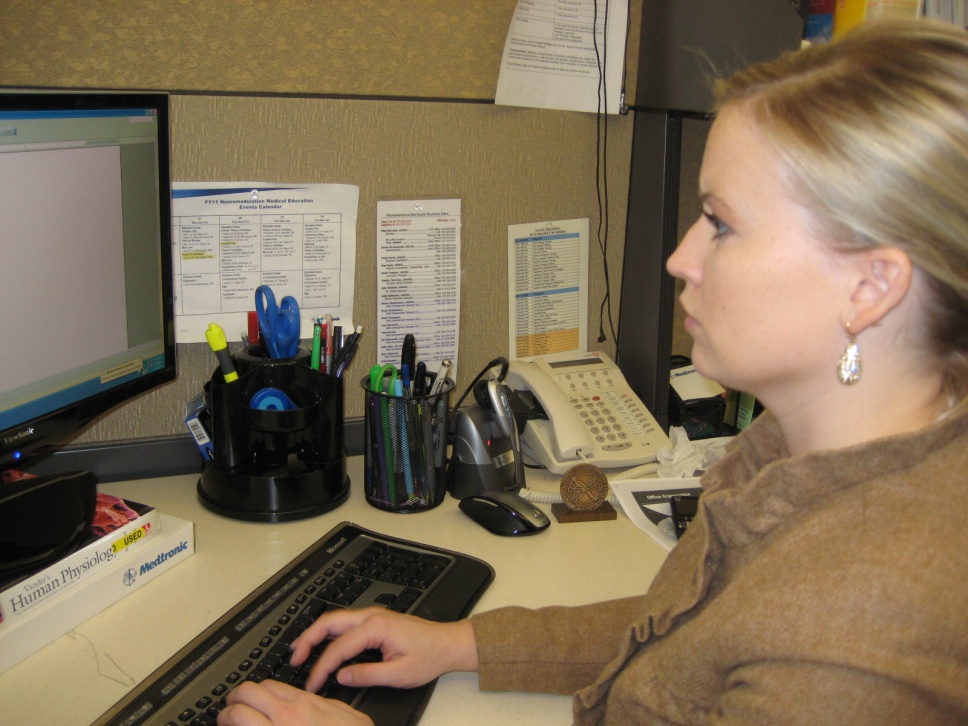 WorkWell Systems, Inc.
ErgoSystems Consulting Group, Inc.
It’s all about relationships!
The relationships we form are one very important part of life
In office ergonomics,  relationships between the user and the chair, workstation and equipment are also a critical component
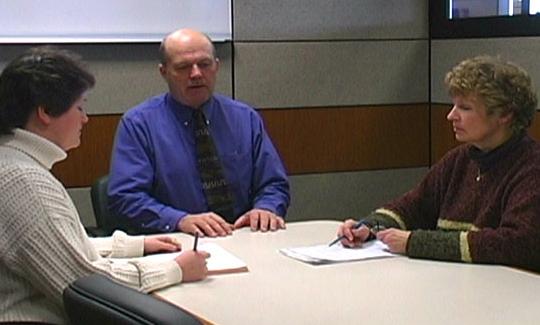 Polls
16
Relationships
What do you see as potentials problems in this example? 

You really can’t tell a whole lot until you see the workspace in use!
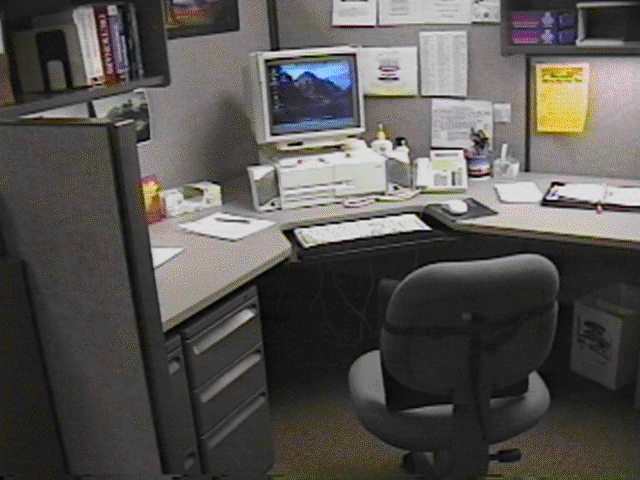 17
Office Ergonomics Applications
Typewriters to computers!
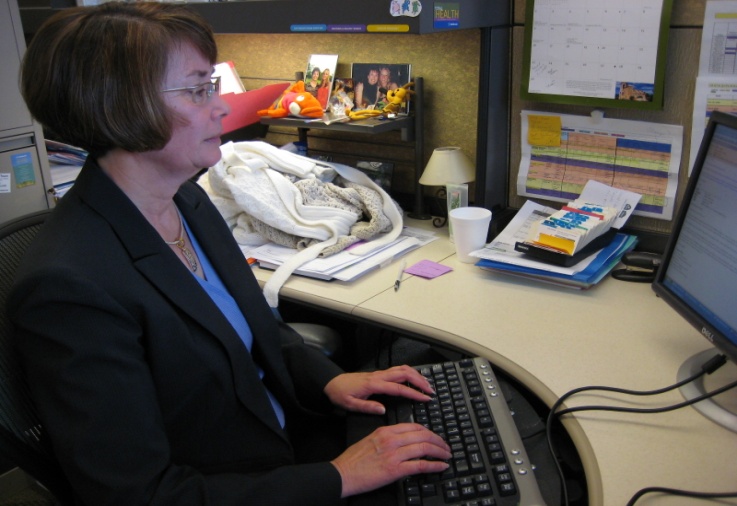 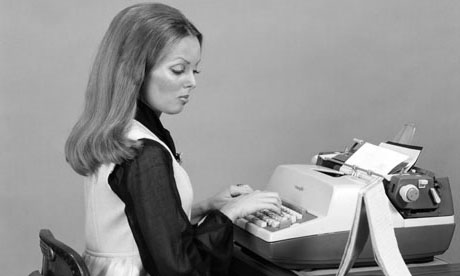 Where do we use computers?
EVERYWHERE!
18
Typical office components
User population profile
User – Single/Multi
Tasks – Single /Multi
Floor space
Seating system
Worksurface
Floor surface
Computer  equipment
Telephone
Office equipment 
Storage 
Conference tables/chairs
Light
Noise
Temperature
19
User population profile
Very important first step - accurately define user population
Age
Gender
Stature
Vision 
Hand dominance
Other
Defining user profile lays the  foundation for remainder of process
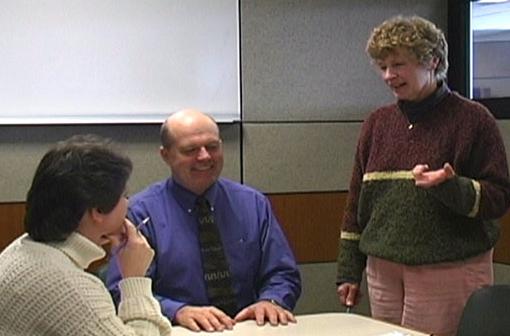 20
Single user
Less influenced by need for adjustability of workstation itself
Once determine proper height of worksurface
Use fixed height or adjustable/fixed worksurface
Worksurface can be height adjusted but once adjusted is not readily changed
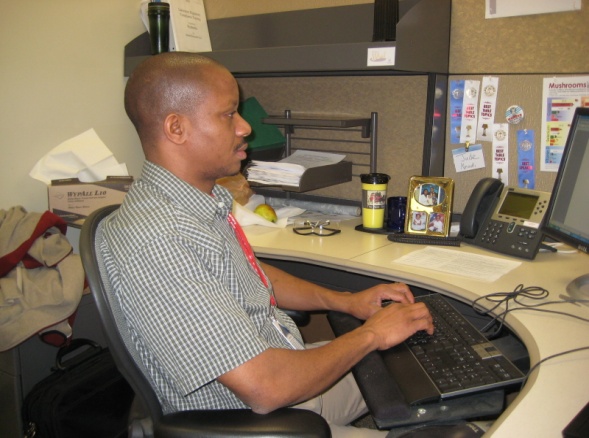 21
Multi user
Multi-user workstations require significantly greater degree of adjustability
Critical that changeover from one user to next accomplished quickly and easily
Adjustable/adjustable worksurface
Through spring balanced manual system/powered system worksurface height readjusted within seconds
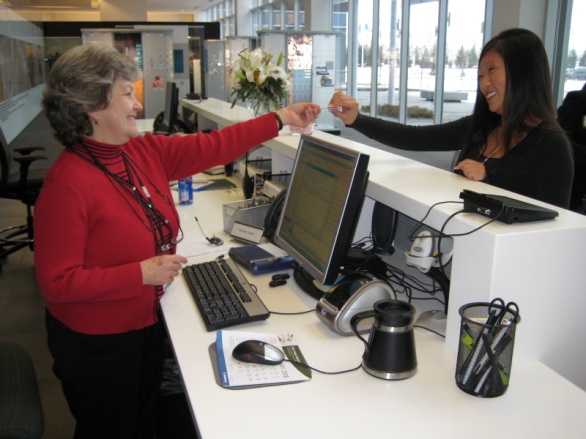 22
Single-task
Majority of work time accomplishing specific focused task
For example, customer service representative majority of day on computer and telephone performing computer lookup activities
Physically job demands are concentrated in single area
Efficient set up is critical because user tends to maintain sustained position to perform activities
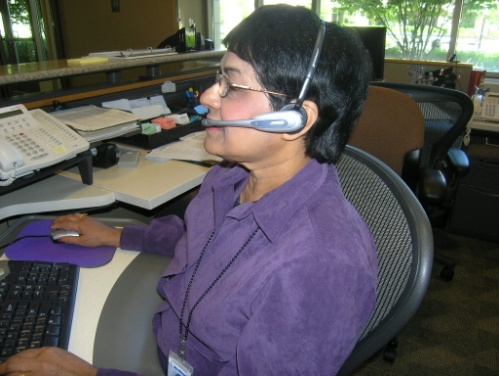 23
Multi-task
Number of different tasks need to be accomplished
Computer
Telephone
Writing workstation
Attending meetings
And so on
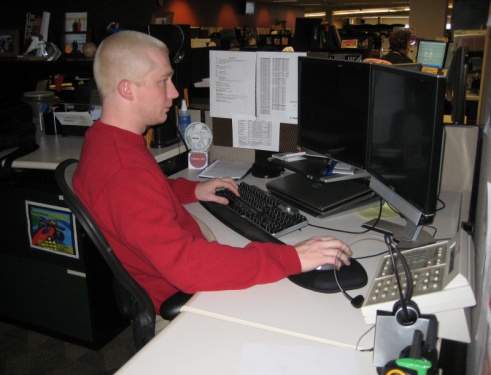 Poll
24
Work Activity(percentage breakdown)
Computer
Telephone
Read
Write
Meetings
Misc
Other
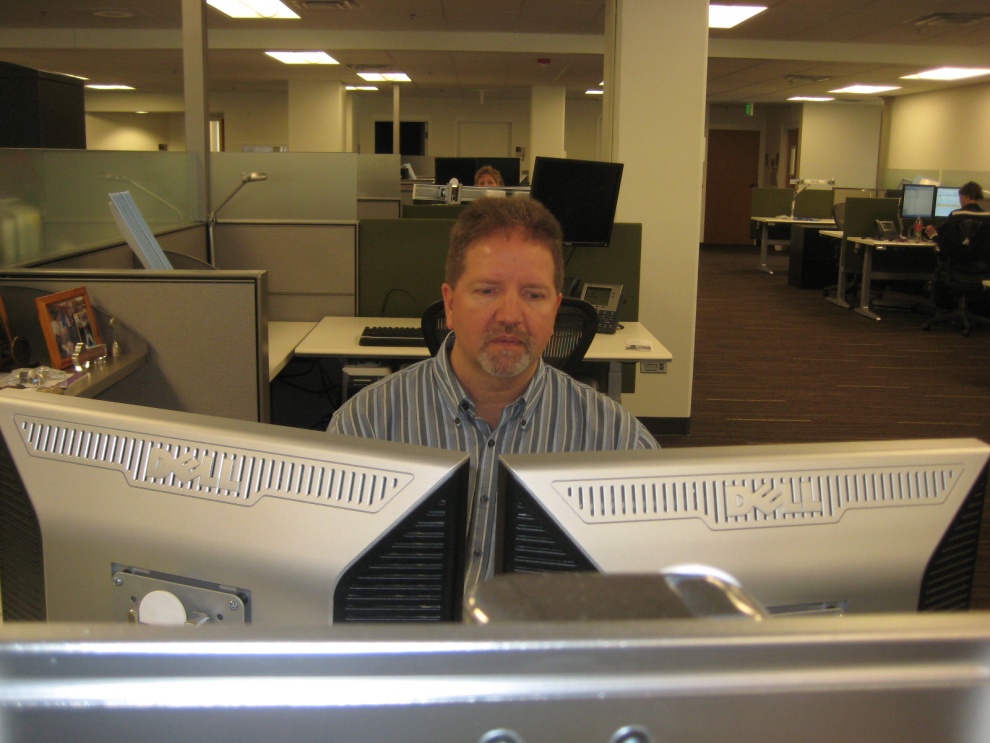 25
Floor space
In ideal world, dimensions of office workstation are determined exclusively by job tasks
Some very focused single-task workstations 48 sq ft
Multitask workstation 120 sq ft or even more
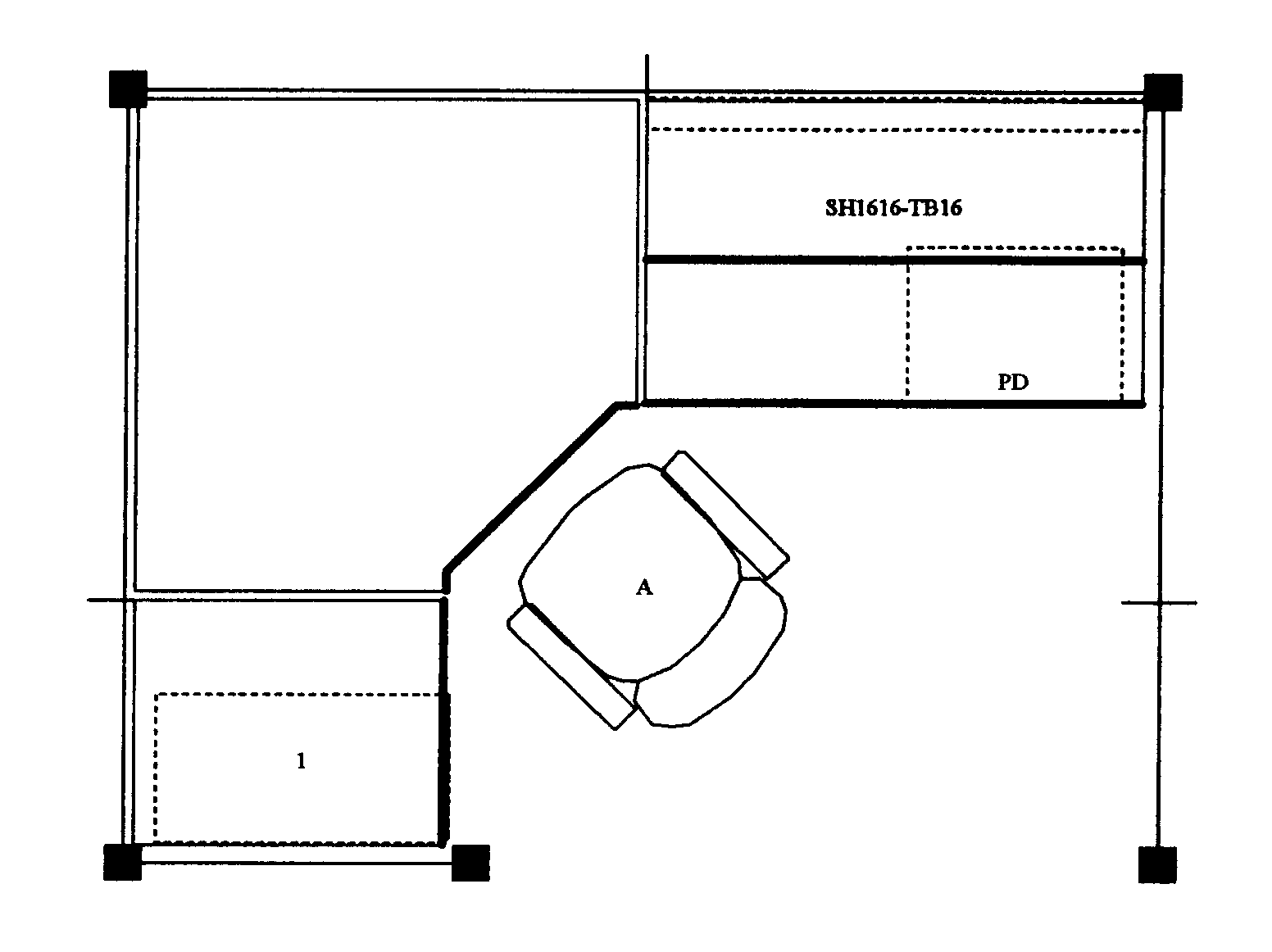 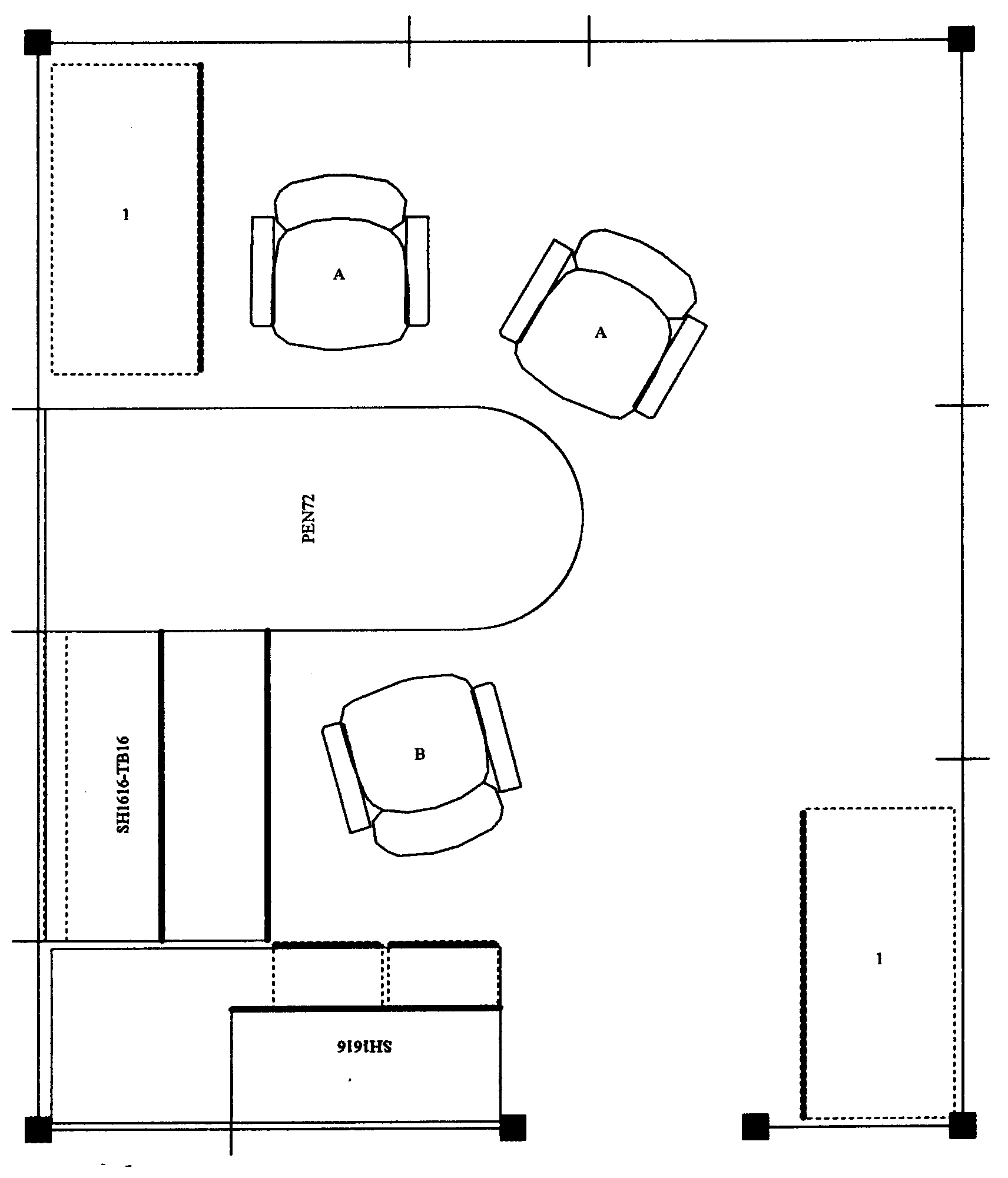 26
We do not live in an ideal world
Floor space may be determined by host of factors not relative to job task
Does not negate need to perform an effective job analysis to make recommendations
Does cause us in many cases to be quite creative!
27
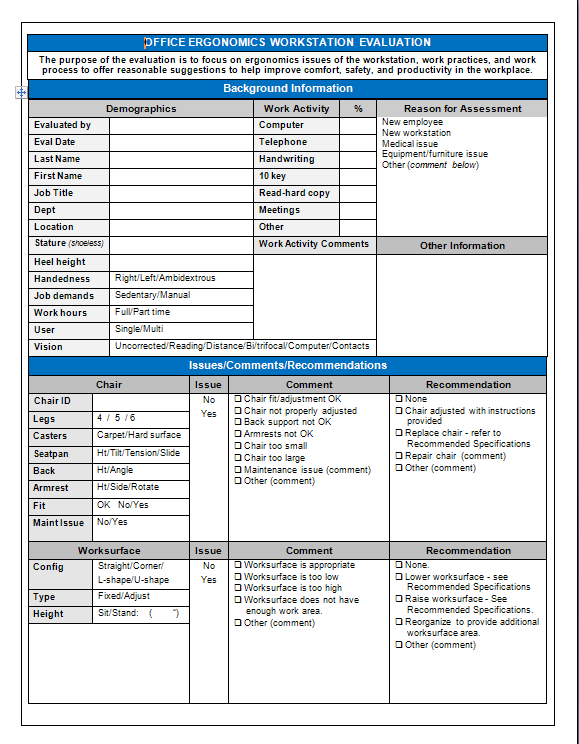 Office Ergonomics Workstation Evaluation FormsDownloads include Office Ergo Workstation Evaluation and Short Assessment
28
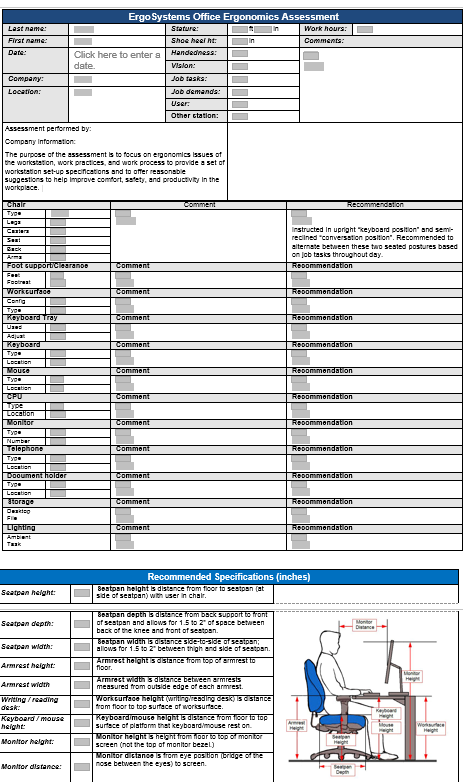 Short Evaluation Form

Longer form has more detail in each area
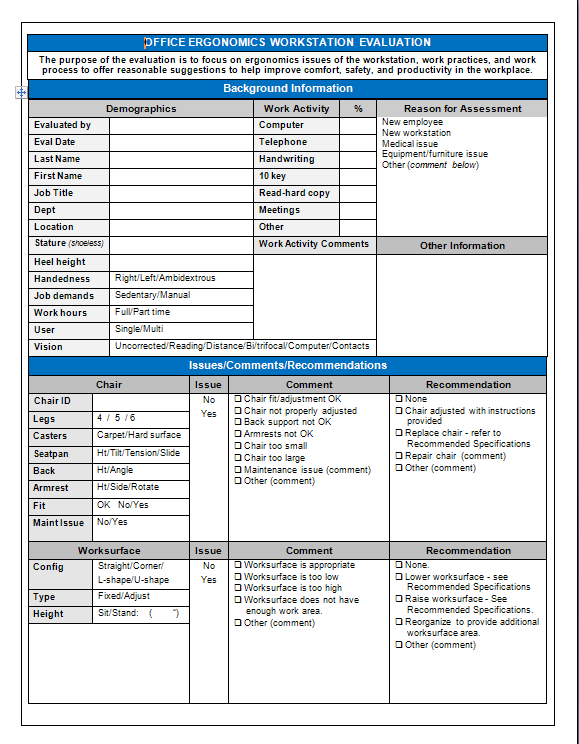 Office Ergonomics Workstation Forms
Background Information
Demographics
Work Activity
Reason for assessment
30
Chair
Objectives of chair
Support body and limbs to provide relief from weight bearing
Provide stable base or platform for body and limbs
Position user at correct height and reach relationship to worksurface and tasks at hand
Allow for easy change in position/movement of user
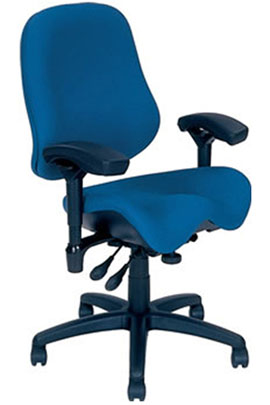 Poll
31
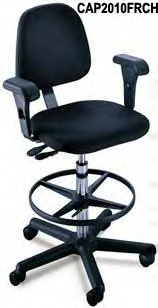 Types of seating systems
Number of seating systems available in workplace
Office chairs
Stools
Lean platforms
Other miscellaneous seating
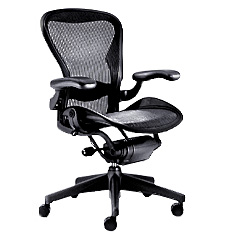 32
Chair criteria
Type, use and efficiency of chair are critical elements
Acceptable chair criteria determined by:
Type of job activities performed
Size and shape of user
Duration of time spent in chair
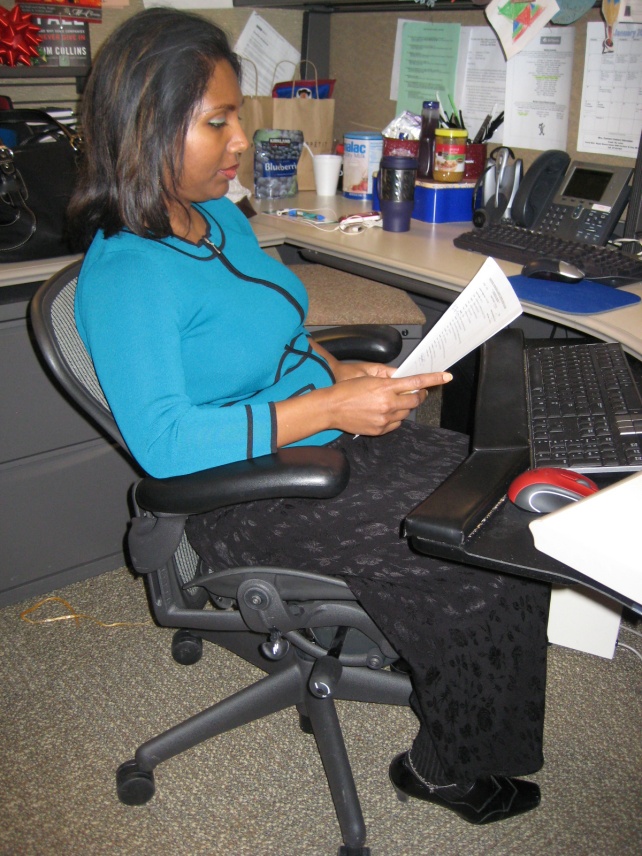 33
Legs and Casters
Does the chair have at least 5 legs?
Does the chair roll easily on the floor surface?
Hard caster on soft floor
Soft caster on hard floor
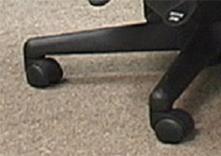 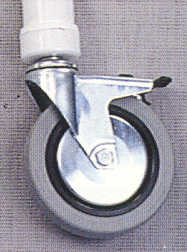 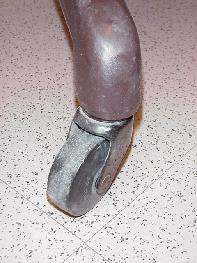 34
Seatpan Height
Does the chair’s seatpan height adjust up and down?
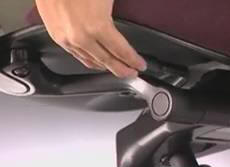 35
Seatpan Tilt
Does the chair’s seatpan tilt up and down?
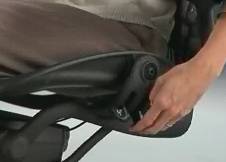 36
Seatpan Tension
Can you adjust the seatpan tension?
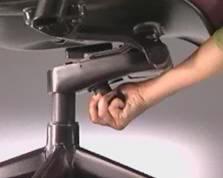 37
Seatpan Depth
Does the chair’s seat move forward or backward?
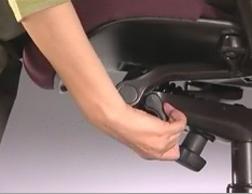 38
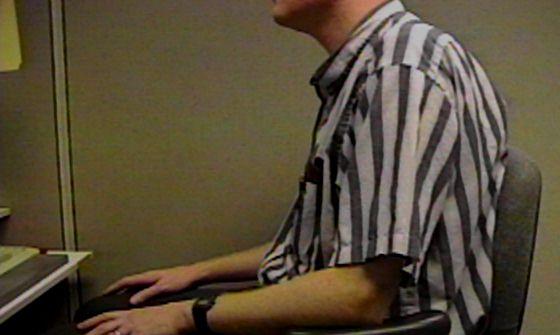 Relationships
Does the chair fit the individual?
This gentleman is 7’ tall!
Arrows point to back of knee and front edge of seatpan
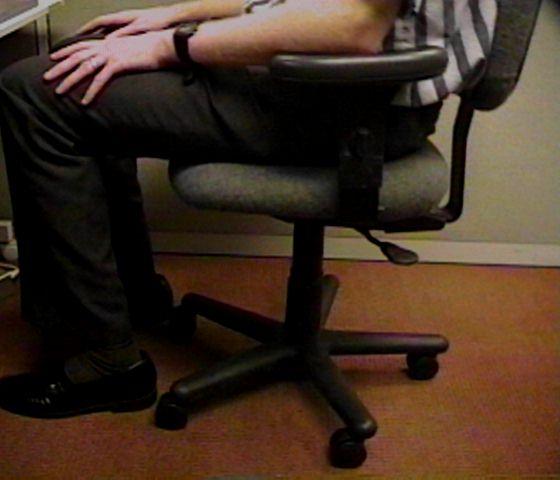 39
Back Support Height
Does chair’s back support move up and down?
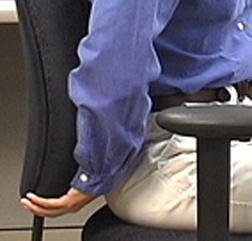 40
Back Support Angle
Does chair’s back rest angle forward or backward?
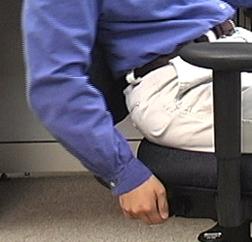 41
Cushion
Suitable cushion
Foam density
Wearability
Breathability
Type of material (fabric or rubberized)
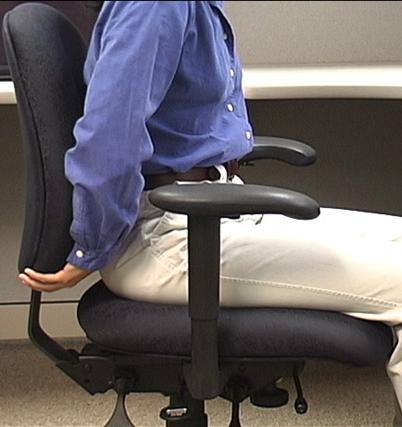 42
Armrests Adjust
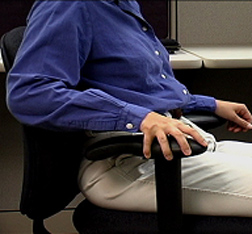 Do chair’s armrests adjust up and down and/or side-to-side?
43
Adjustment levers/knobs/controls
Easy to reach
Easy to manipulate
Should not intimidate
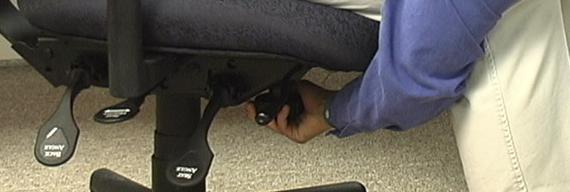 44
Ball Chairs?
Therapeutically, exercise balls used in clinical settings as treatment modalities
Improve spinal stability
Over past several years, use of exercise balls in place of or in addition to task chairs
Currently only anecdotal evidence exists to support full-time use
Most ergonomists advocate for properly sized/properly adjusted office task chairs rather than use of ball chairs
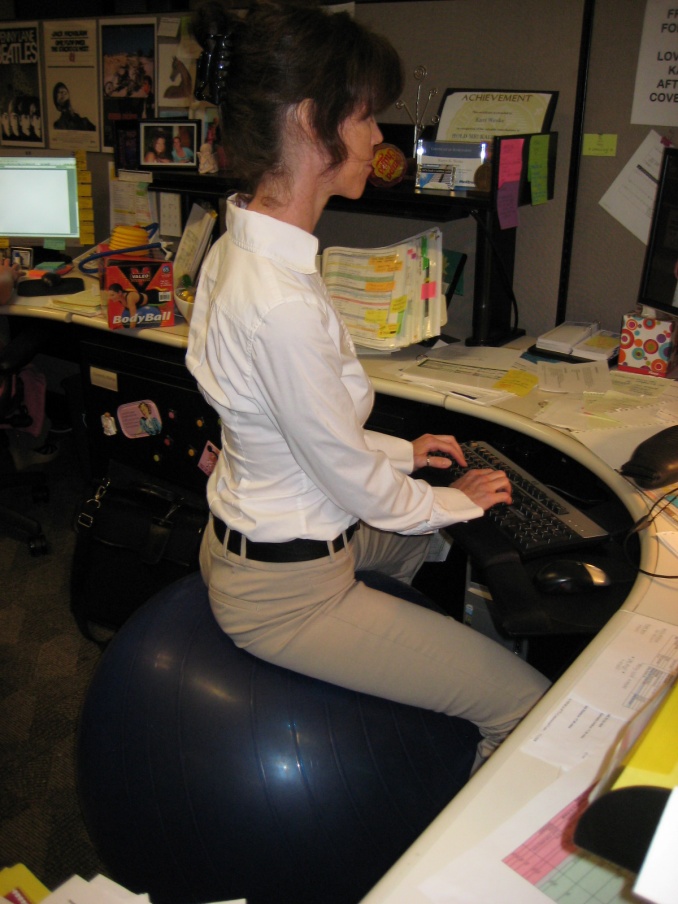 45
Art of Sitting
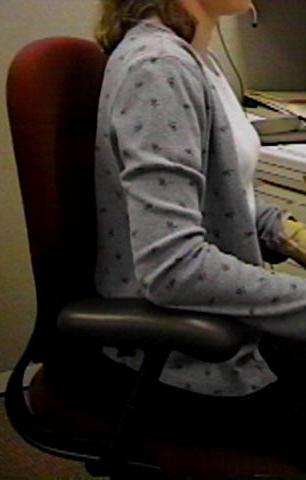 Body not designed to sit 
Particularly for long periods
Studies determined even when seated in well-supported postures . . .
How soon do we want to move?
About every 20 to 30 minutes!
46
The Art of Sitting
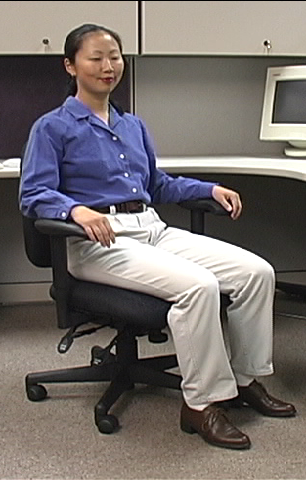 Three point contact
Sacrum/Trunk
Hips/Thighs
Feet/Floor
47
The Art of Sitting
90/90 seated posture?
Only in drawings! 
Most people will sit at 95 to 110 degrees at hips and knees
48
Sitting styles
Sitting styles quite varied from person to person:
Percher
Slouch
Sit crossed leg
Sit on leg
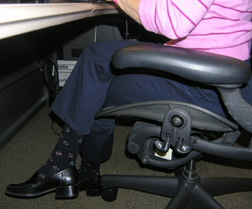 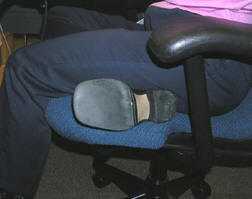 49
Sitting styles
Particular sitting style needs to be assessed
Habit developed over time
Response to poor workstation setup
Combination of both
What drives problem is frequency and duration of seated position
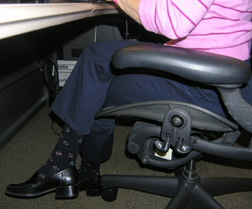 50
Functional seated positions
Provide for several different acceptable postures
Rotate throughout day on regular basis:
Upright “keyboard” position
Semi-reclined/rocking “conversation” position
Standing
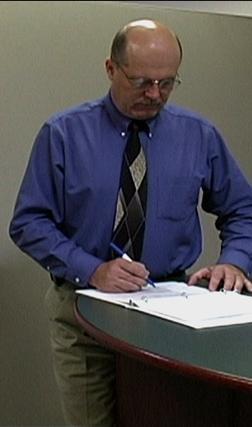 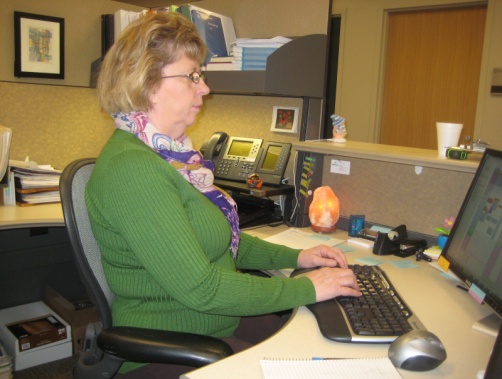 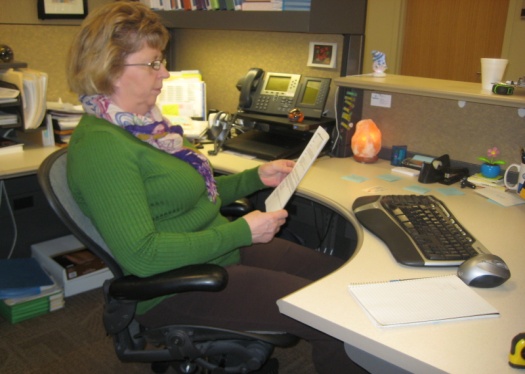 51
Adjustment anxiety
Chairs can be pretty expensive
All kinds of bells and whistles
Chair only as good as how it is adjusted
Some people have never adjusted their chair
Just sit down and go to work!
Bottom line
Need to initially be able to adjust chair to fit
As well as throughout day
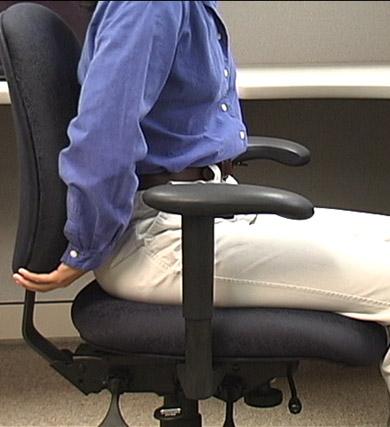 52
Chair solutions
Manual
Find and read it!
Position and support body in neutral 
Adjust seat pan/back support tension to hold body in neutral position
Adjust seatpan height to get feet on floor with even pressure on hips and thighs
Adjust height and angle of back support to fill in low back curve
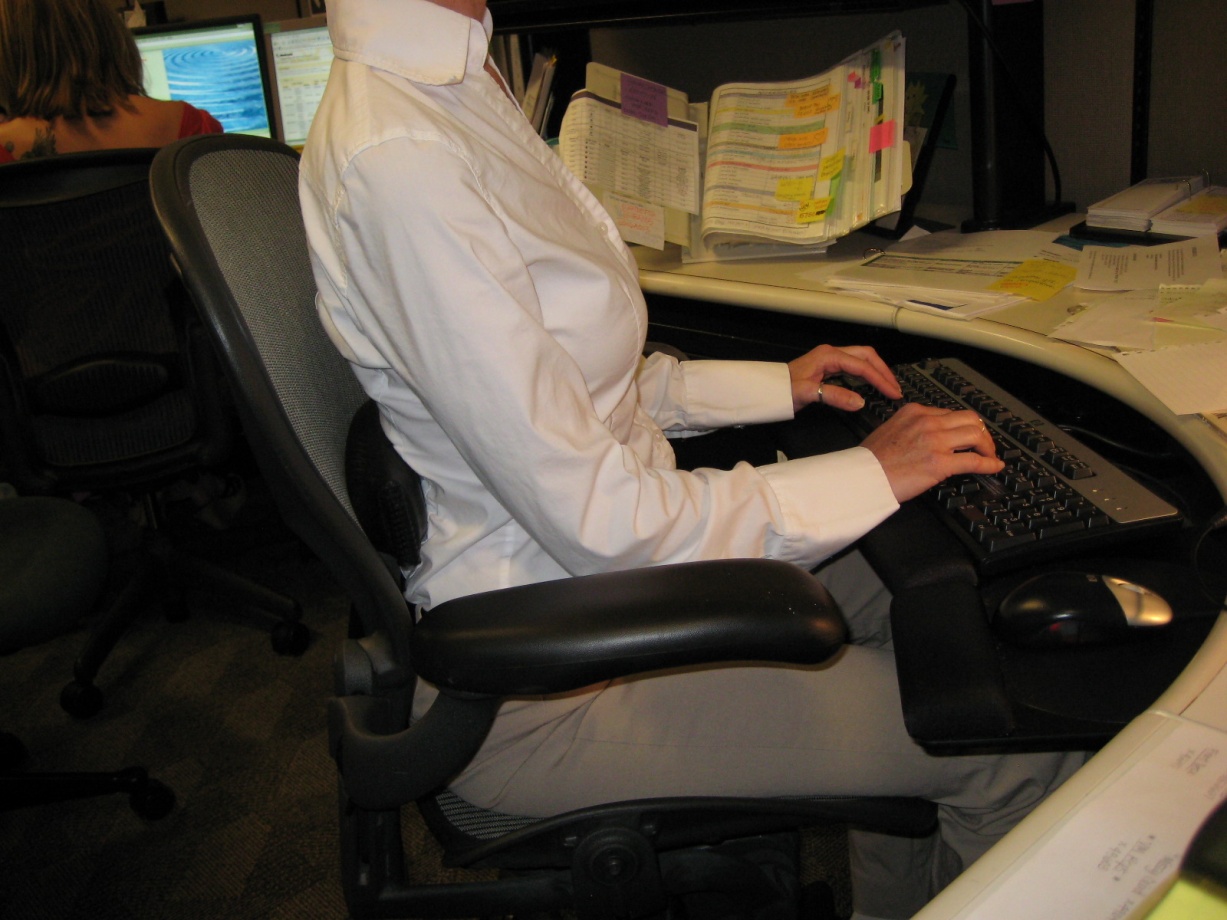 53
Maintenance
Is chair functioning properly?
No maintenance problems?
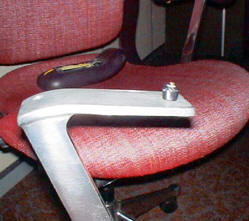 54
Chair
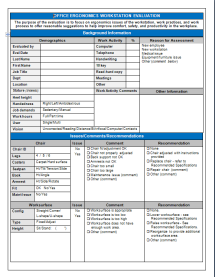 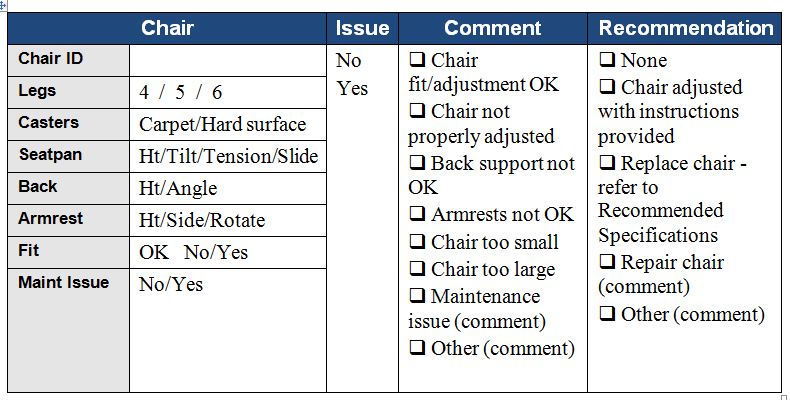 55
MOVE!
Remember, no matter how perfectly adjust chair to fit
Still comes down to fact that need to move on regular basis to keep body healthy and safe
Movement is critical to the health of the body!
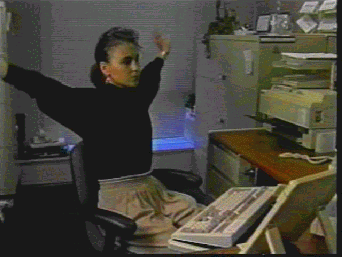 56
Worksurface
Worksurface objectives
Provide functional workspace (depth, width)
Support and position equipment
Provide access to work materials
Achieve desired relationship match between user/work
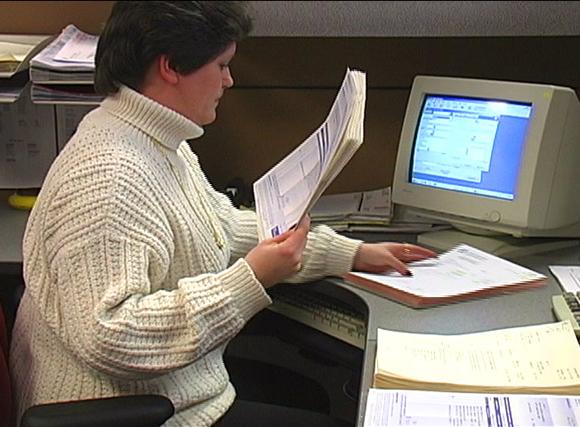 57
Straight line (desk/table)
The straight in-line configuration is suited for single task activities with minimal reach requirements for other office equipment and materials
58
L-shape (two worksurfaces)
L-shaped configuration is suited for single to multitask activities that require two or more separate workspaces
One workspace may be used as computer workstation and another as writing or collating workstation
59
Corner/U-shaped
Corner/U-shaped configuration well suited for multitask activities in same workspace with significant requirements to frequently reach other office equipment and materials
Allows for greatest degree of adjustability and accommodation for user
60
Worksurface Fixed
Traditional desk at fixed worksurface height of 29 inches - Millions of these!
Not designed to be changed in height or angle
Generally possible to raise fixed height worksurface on supports but also generally very difficult to lower it
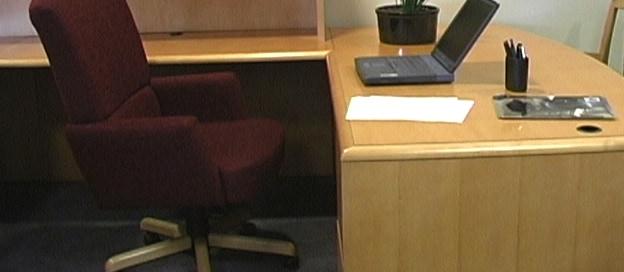 61
Worksurface Fixed/Adjustable
Wall panel mounted worksurface or worksurface on legs
Can be adjusted within given range but once adjusted fixed in that position on fairly permanent basis
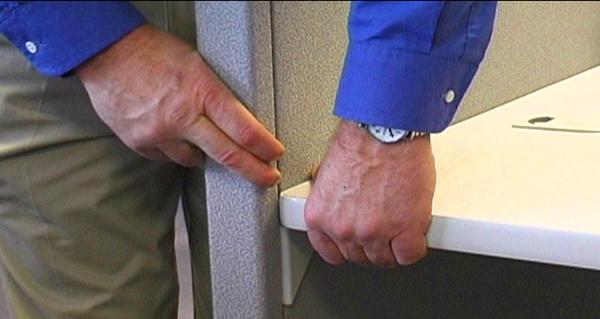 62
Adjustable/adjustable
Sit/stand workstations
Controlled by mechanical springs or powered mechanisms
Keyboard trays
User can readily and easily adjust worksurface
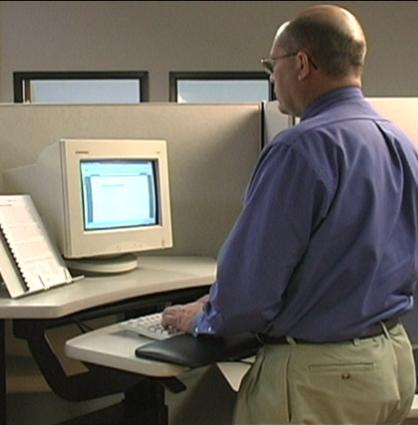 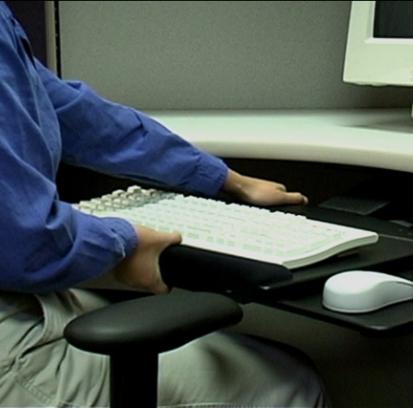 63
Wrong Desk height
If work height is adjustable, adjust it as needed
Raise height of work surface by putting it up on blocks
Make sure desk or work surface is solidly placed on blocks and won’t fall off!
Adjust chair height 
Make sure feet are supported either on floor or with footrest
Add height/angle  adjustable keyboard tray
Mounted underneath work surface
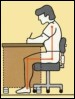 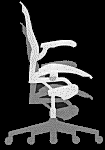 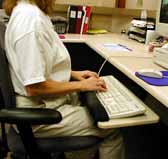 64
Not enough layout space
House cleaning 
Other worksurfaces available for use
File cabinet at standing height to review documents
Relocate some of equipment on desk 
Pullout drawers already in desk
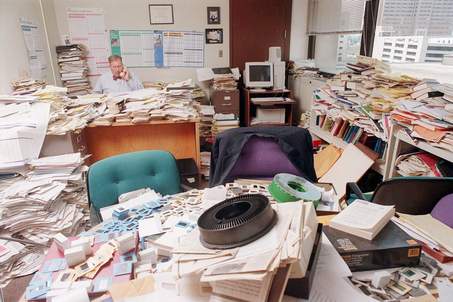 65
Sit/Stand Workstations
Worksurface at standing height
Stool
Foot rest
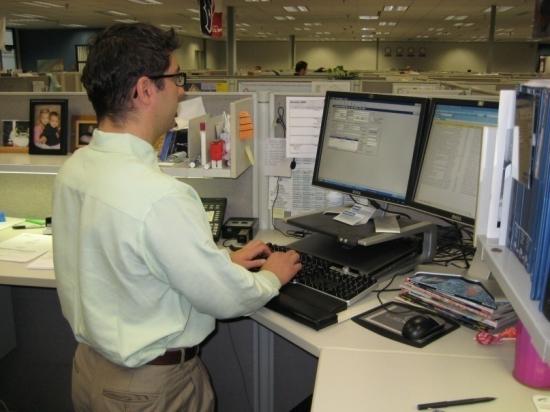 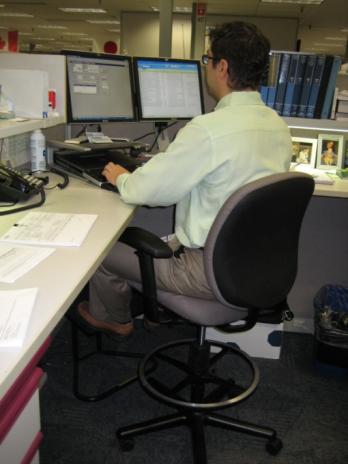 66
Sit/Stand Workstations
Portable system placed on desk
Adjustable keyboard/mouse and monitors
Use chair when seated
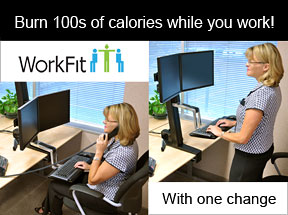 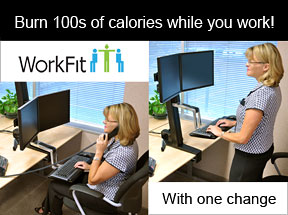 67
Sit/Stand Workstations
Height adjustable sit/stand workstation
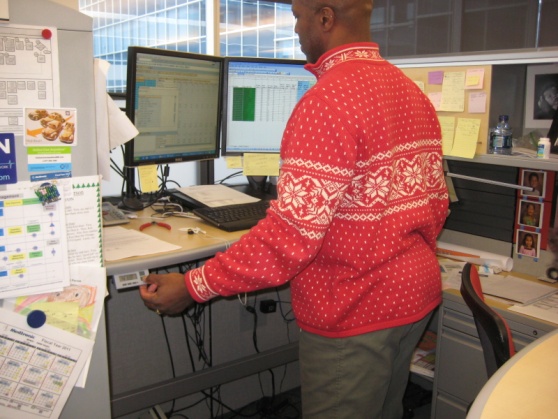 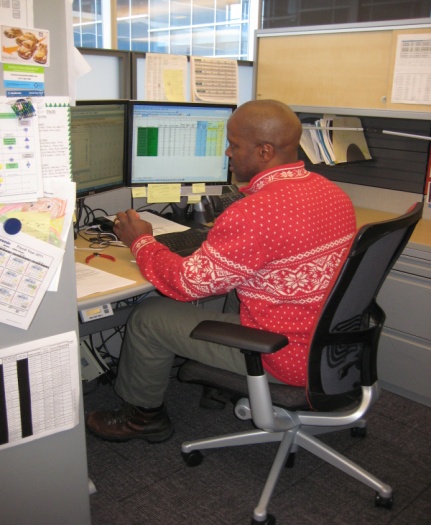 68
Tips for Sit/Stand Workstations
Correct worksurface heights
Seated and standing
Good footwear
Good walking shoes make for good standing shoes
Anti-fatigue foot mat
May be beneficial
Difficult to roll chairs on mats
Foot rest/shift weight
Allows for alternating posture with one foot up and then the other and shifts weight on the feet
Accommodation to sit/stand routine
Start with specific schedule for first week
(e.g. 30 minute stand – 30 to 60 second walk – 30 minute seated -  30 to 60 second walk and repeat) 
Modify based on unique response.
Remember the mantra: “Don’t wait until it’s too late!”
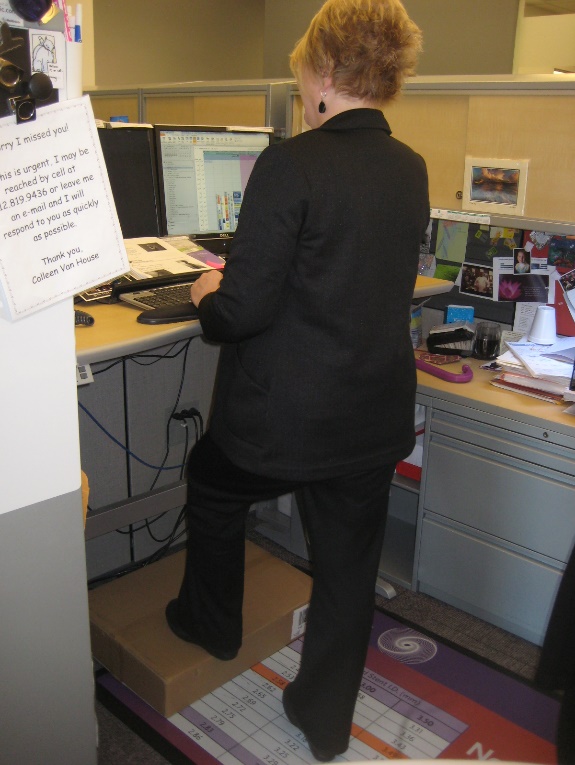 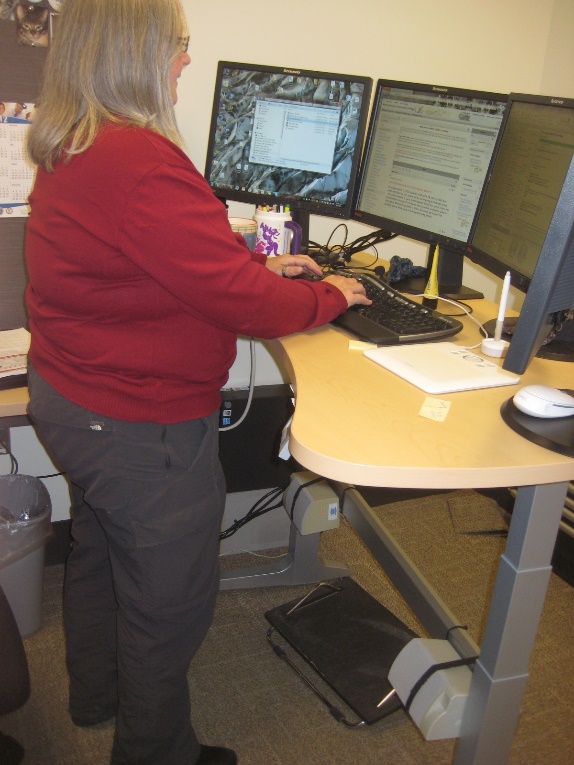 Worksurface
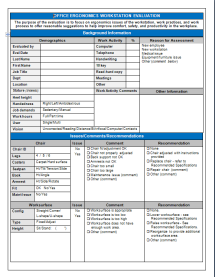 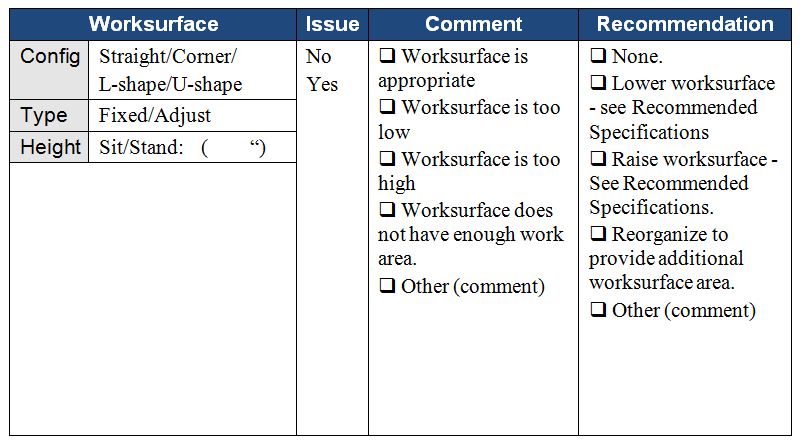 70
Foot Support
In an ideal world the best foot support when seated in a chair is the floor . . .
However if needed use proper sized foot rest
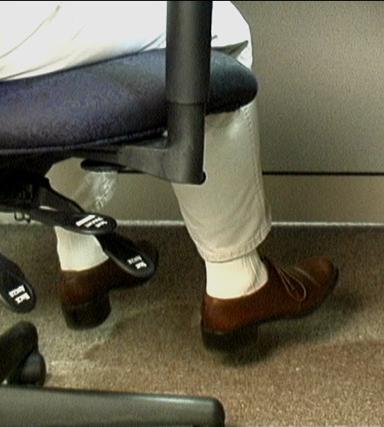 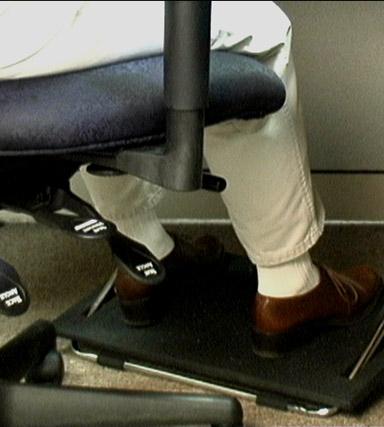 71
Knee/foot clearance
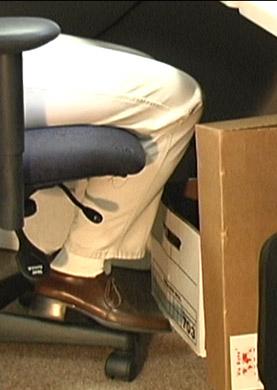 Move what is not needed to some other storage position or get rid of it
Survey work area and determine what is blocking access
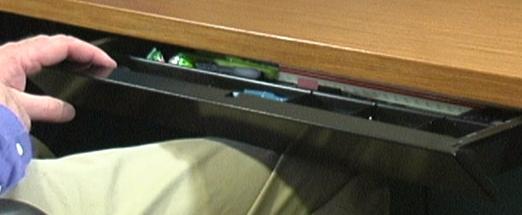 72
Foot Support/Clearance
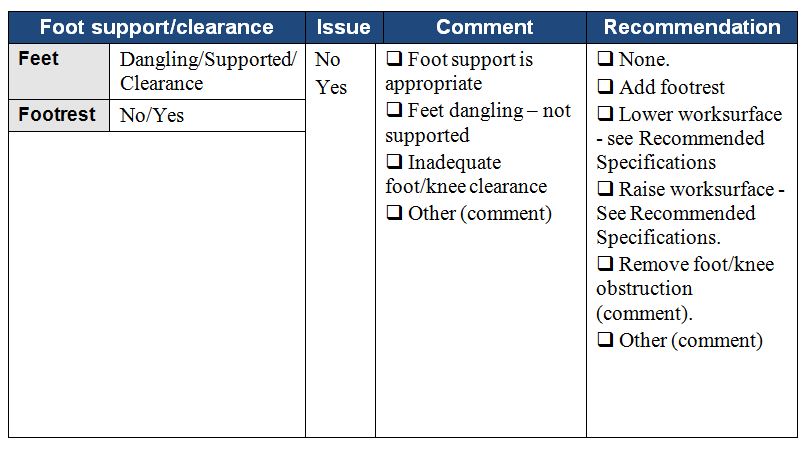 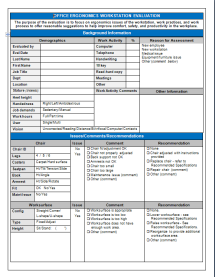 73
Sharp edges
Proper work height in relation to worksurface edge
Many times will eliminate the issue 
Pad sharp edge
If cannot eliminate pad the edge
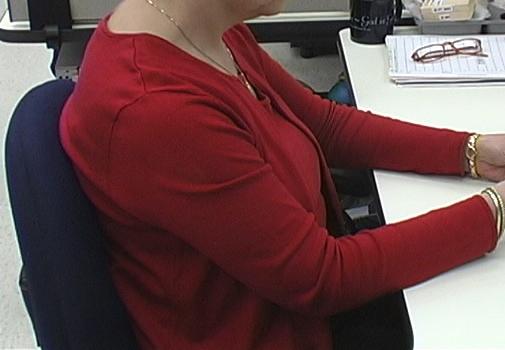 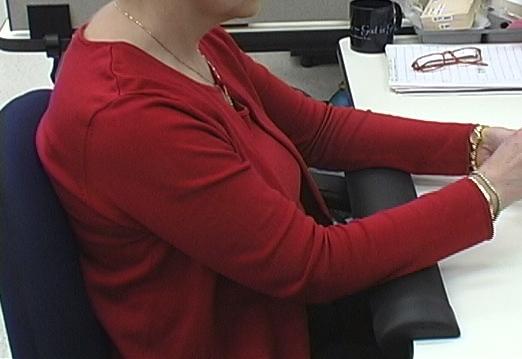 74
Work organization
Includes organization and structure of tasks/activities performed throughout workday
e.g. Do not store file boxes on the floor
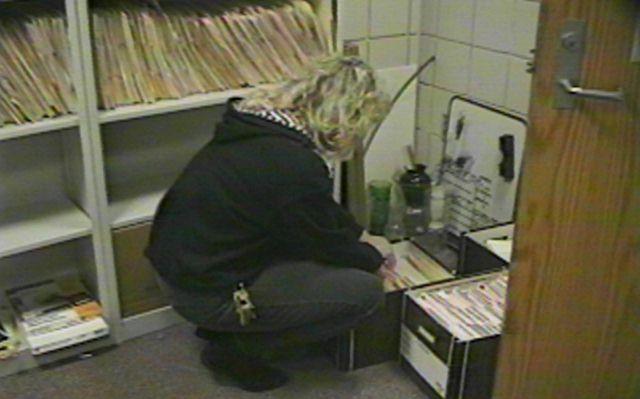 75
Work organization solutions
Space in most companies is premium
Store infrequently used items outside of immediate work environment
Pick up at end of day
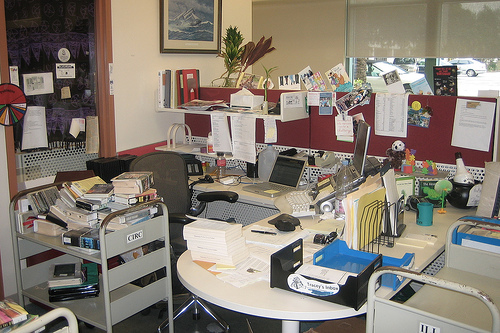 76
Floor surface
Providing ease of rolling chair on floor surface
Nonskid surface to prevent slips and falls
Non glare surface to reduce overall glare in workstation
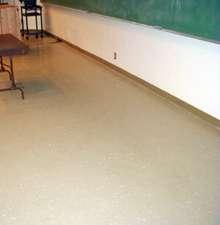 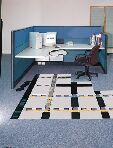 77
Computer equipment
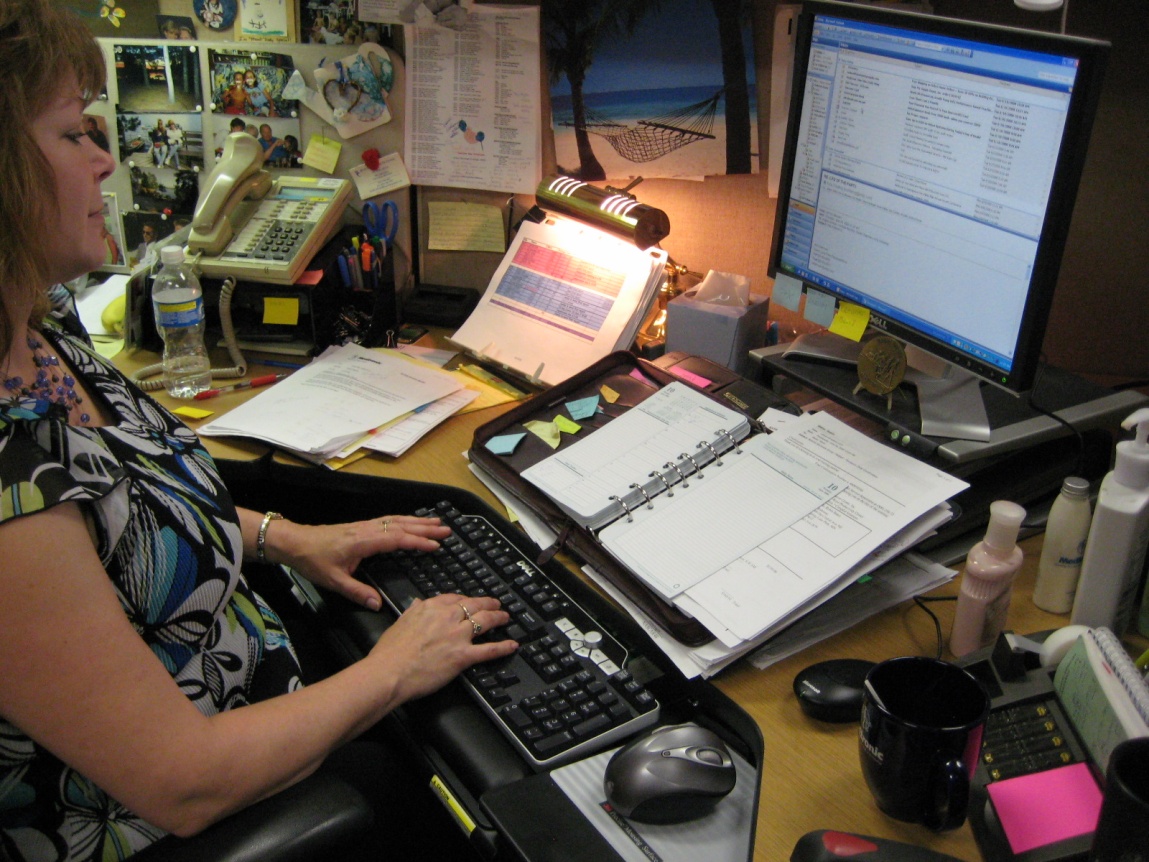 78
Keyboards
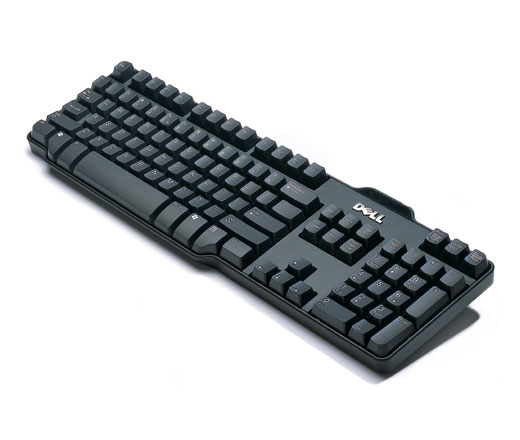 Keyboard configurations
Straight-line
Curved
Articulated
Keyboard surface finish
Keyboard size
Keyboard activation pressure
Layout
Wireless
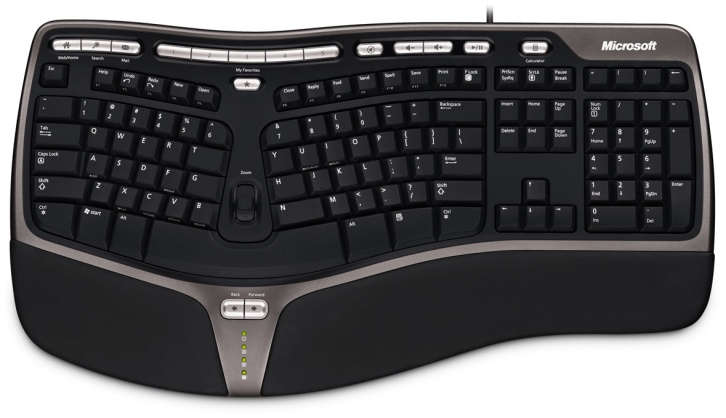 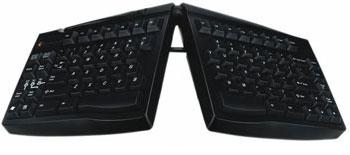 79
Keyboard Technique
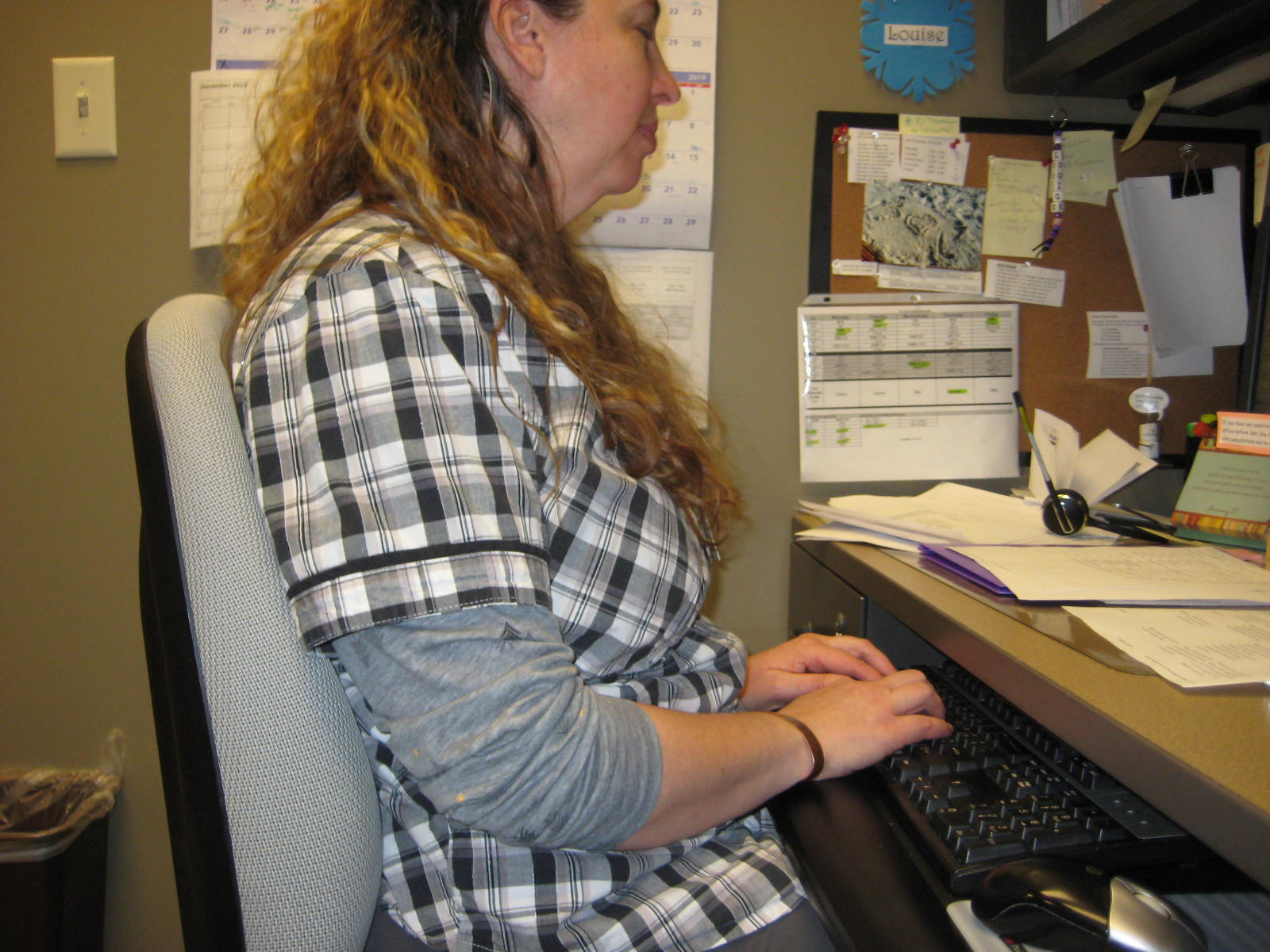 Free float piano playing style
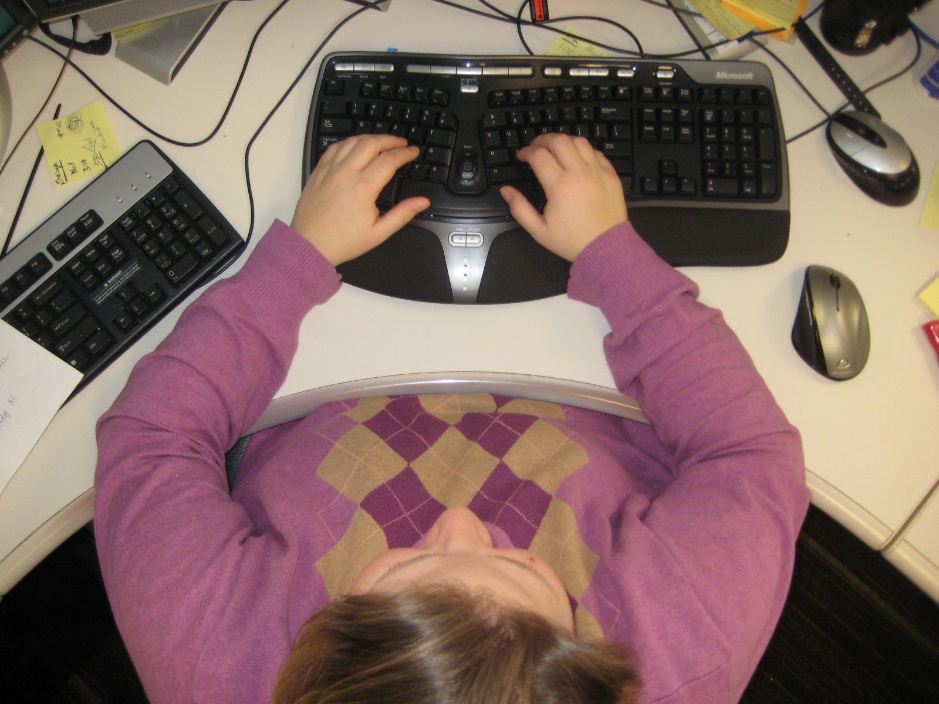 Use of worksurface for forearm support
80
Non-neutral Keyboard Positions
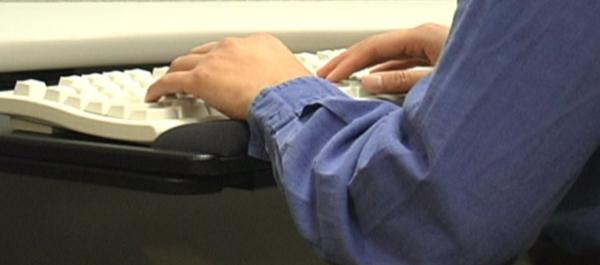 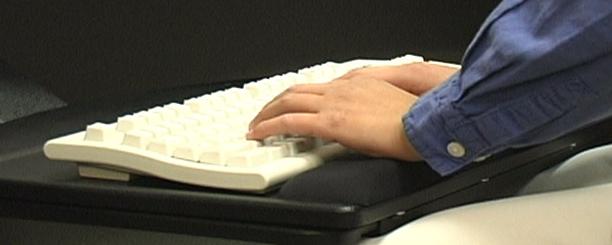 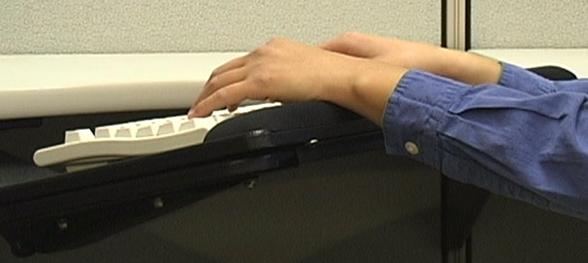 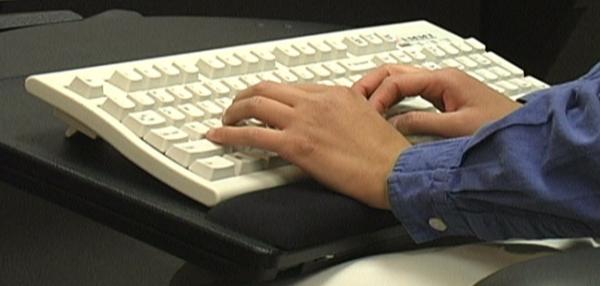 81
Keyboard Solutions
Based on technique obtain correct height, reach and angle of keyboard 
Adjust keyboard height and position
Adjust worksurface height
Keyboard tray
If cannot adjust keyboard height, position chair height to place hands in neutral posture in relation to keyboard
May require support for feet if no longer touch floor
82
Wrist rests
To use or not to use . . . 
	That is the question!
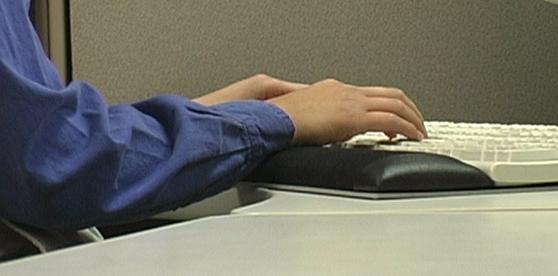 83
Poor Technique
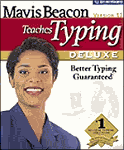 If technique needs improvement
Training programs that teach improved technique
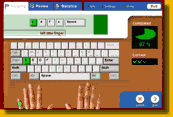 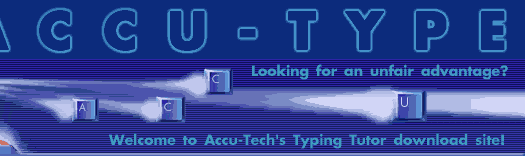 84
Take break
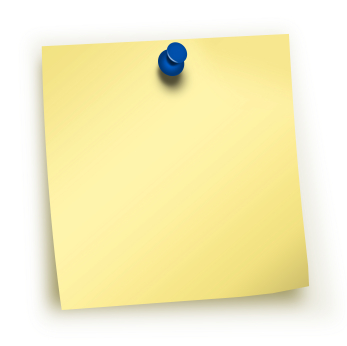 Add stretching to day
A little post it note put on computer monitor
Software that reminds you to stretch
Old-fashioned as egg timer
Team up with someone else in office 
Take advantage of natural breaks between activities
Remember to Stretch!
85
Keyboard Trays
Keyboard tray configurations
Keyboard tray size
Height adjustment
Angle adjustment
Knee clearance
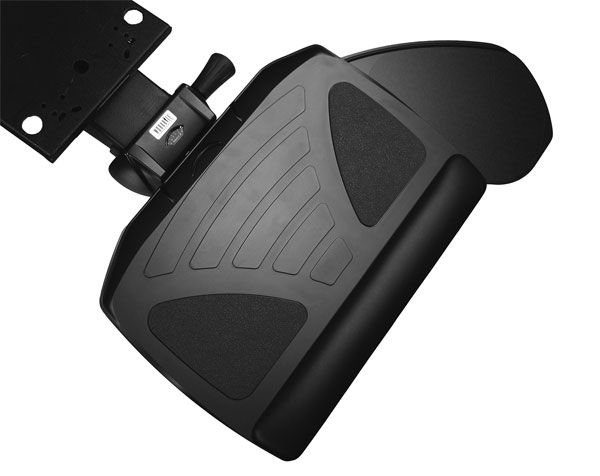 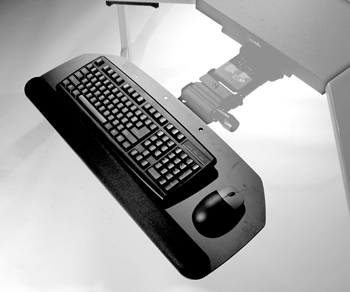 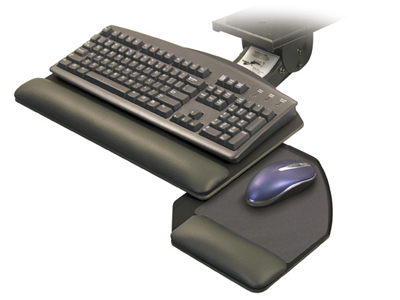 86
Keyboard Tray
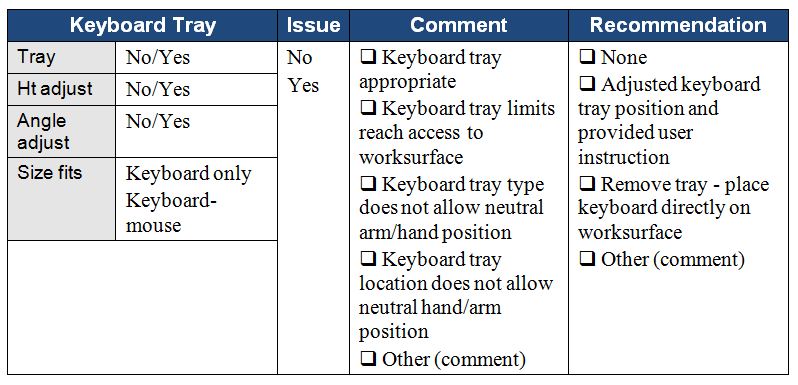 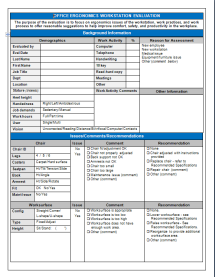 87
Keyboard
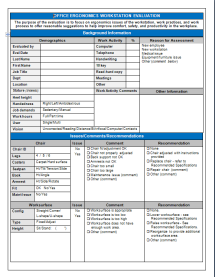 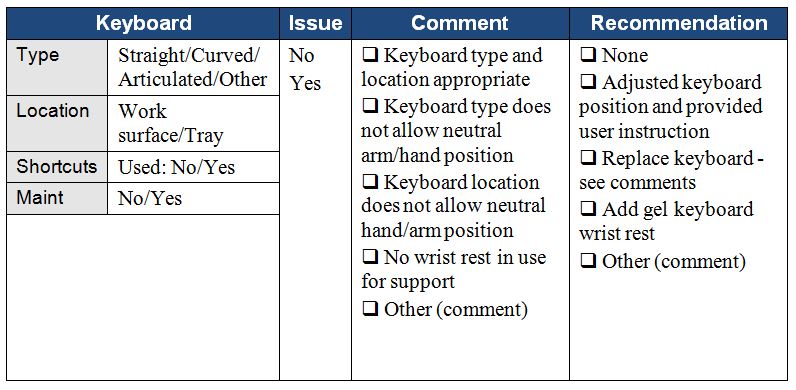 88
Pointing device
No not that kind of mouse!
Use mouse as little as possible
Keyboard shortcuts
89
Poll
Pointing device technique
Neutral positions
Same plane as keyboard
Mousing style or technique
Free float piano playing style
Use of worksurface for forearm support
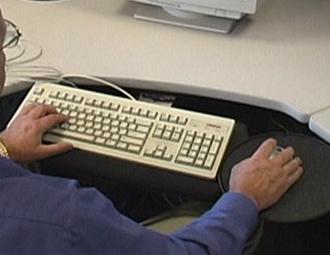 91
Pointing Device Non-neutral Positions
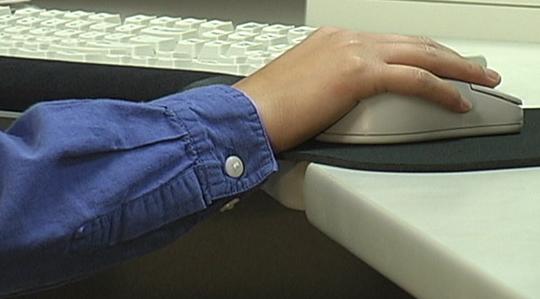 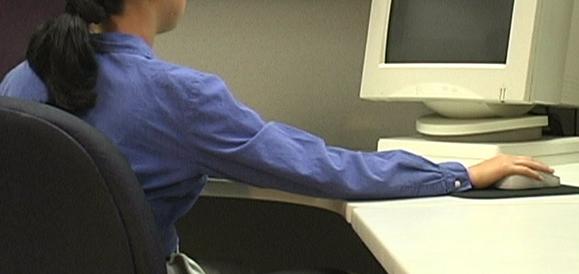 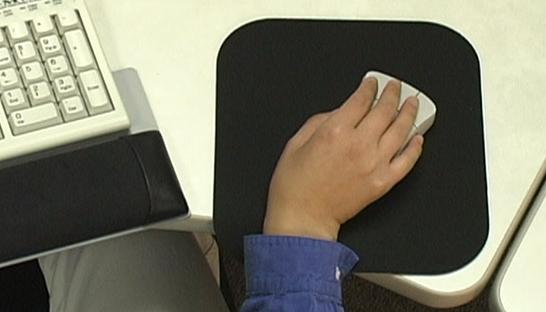 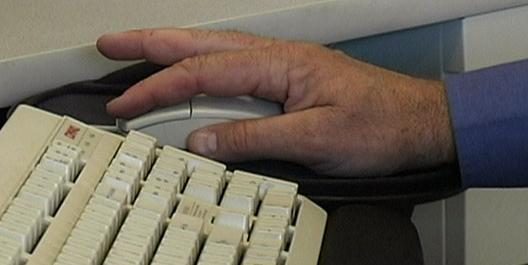 92
Pointing Device Solutions
Based on technique
Adjust worksurface height
Mouse tray
Cannot adjust mouse height and position
Position chair height
May require foot support 
Keyboard shortcuts
Zoom with CTRL/SCROLL WHEEL
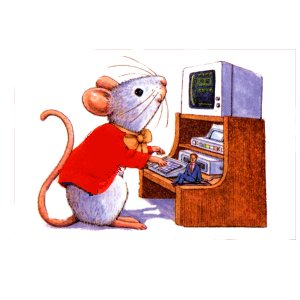 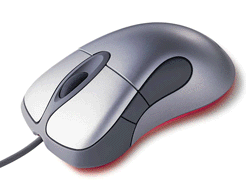 93
Mouse Wrist Rests
In most cases, mouse wrist rest is not recommended
Wrist rest tends to “anchor” wrist
Excessive side-to-side deviation of hand
Straight in access
Allow forearm, wrist and hand moving as unit to manipulate mouse
Think of mouse as extension of arm NOT just extension of wrist
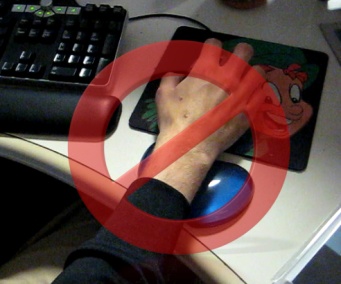 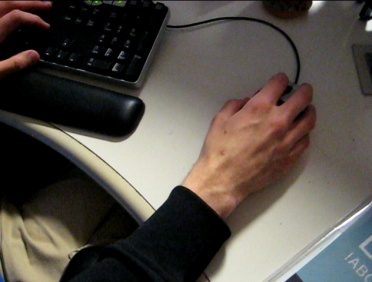 94
Choosing Correct Pointing Device
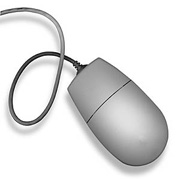 p26-27
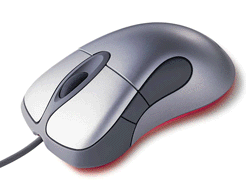 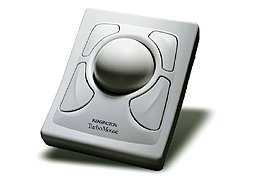 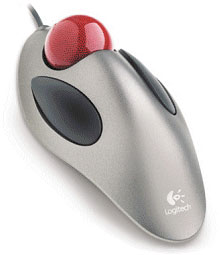 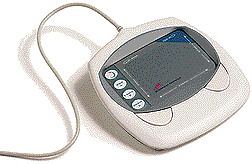 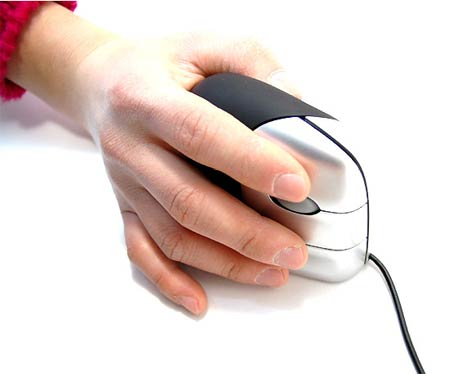 95
Mouse Setup
Buttons
Pointers
Pointer Options
Wheel 
Hardware
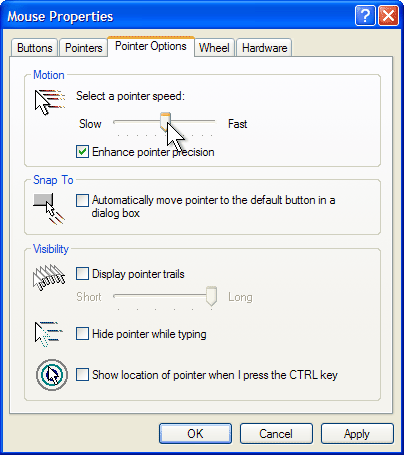 96
Mouse
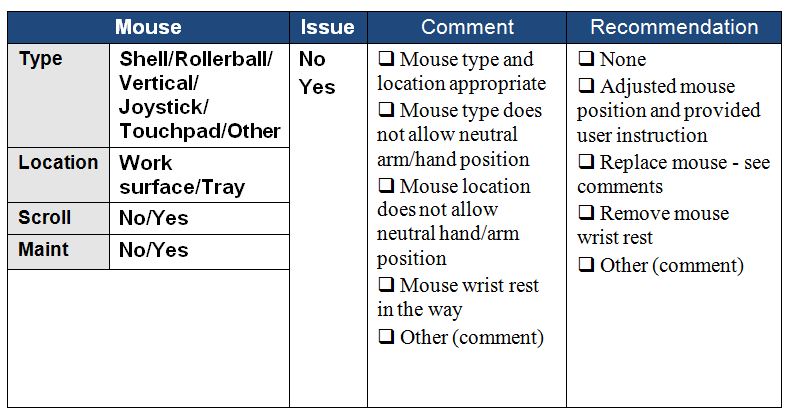 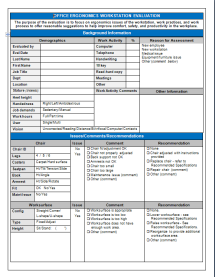 97
Computer
Where?
Computer underneath monitor
May or may not be appropriate 
Don’t block ventilation
On/off and disc drives access
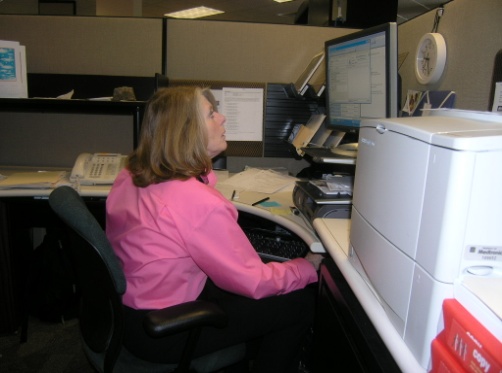 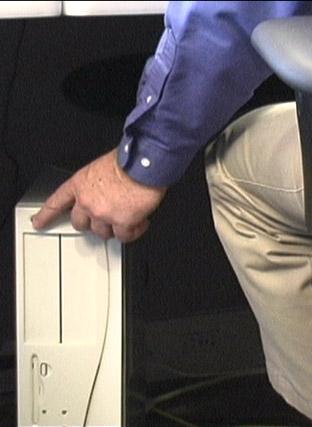 98
Computer
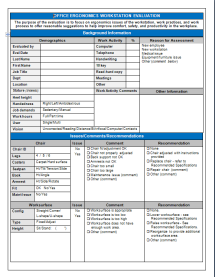 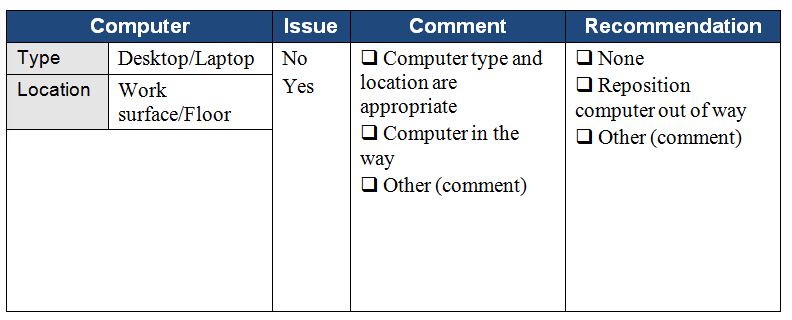 99
Monitor
Everything need access to may be viewed through monitor
Watch people looking at their monitors
Almost like monitor is a vacuum cleaner
They turn it on . . . and it sucks their head right  in!
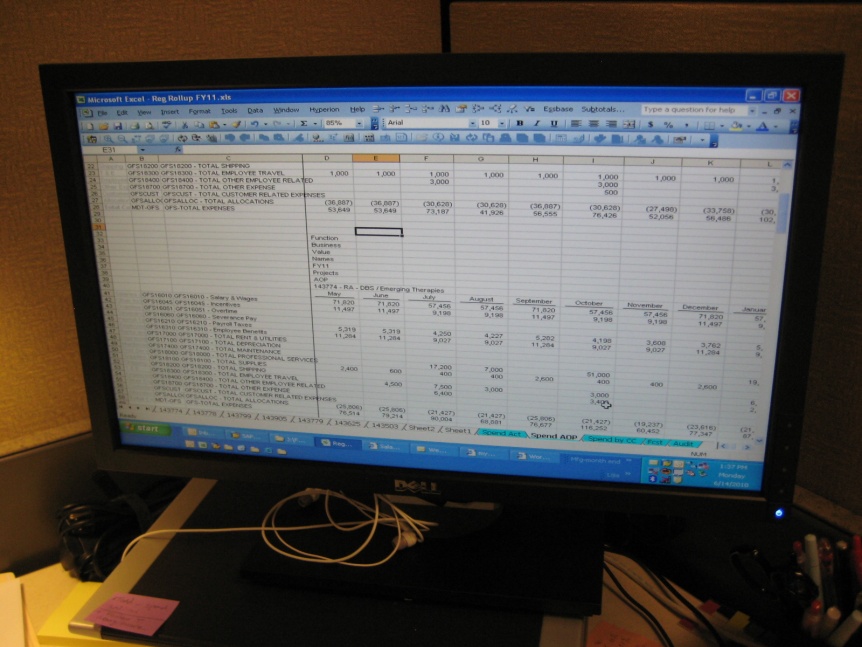 100
Monitors
LCD
Factors
Physical size
Resolution
Display size
Colors
Brightness
Viewing angle
101
Monitor Resolution
Pixel (picture element)
640 by 480
800 by 600
1024 by 768
1600 by 1800

Guideline
Set LCD monitor  resolution to the native resolution
Typically the highest it will go
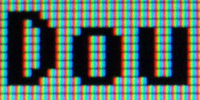 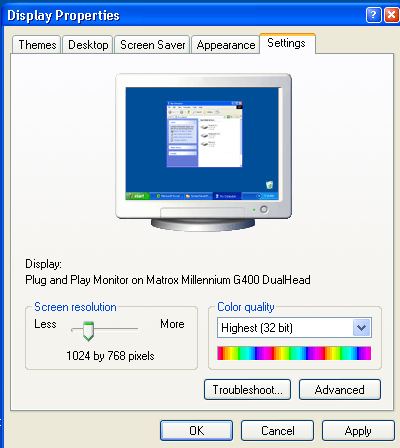 102
Monitor Alignment
Directly face primary work task
Primarily data creation or manipulation
Monitor directly in front 
Primarily data entry - main focus on paper documents
Monitor slightly off to side
Copy stand to place paper documents directly in front
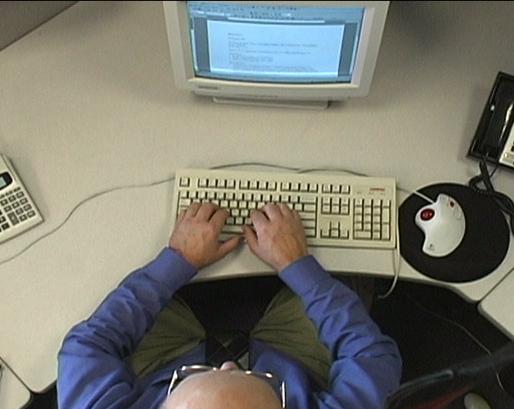 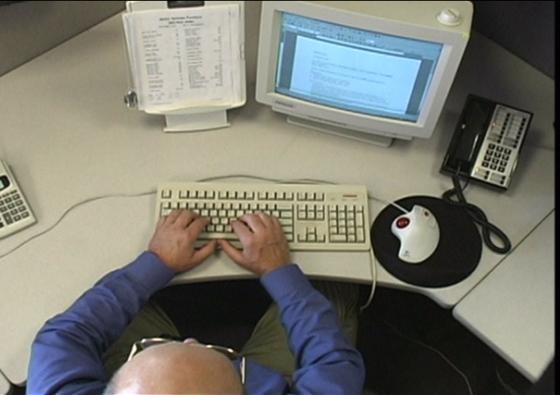 103
Glare
Unwanted light directed or reflected into eyes
Sources
Overhead lights
Task lights
Outside light
Any shiny surface
Any white/bright object
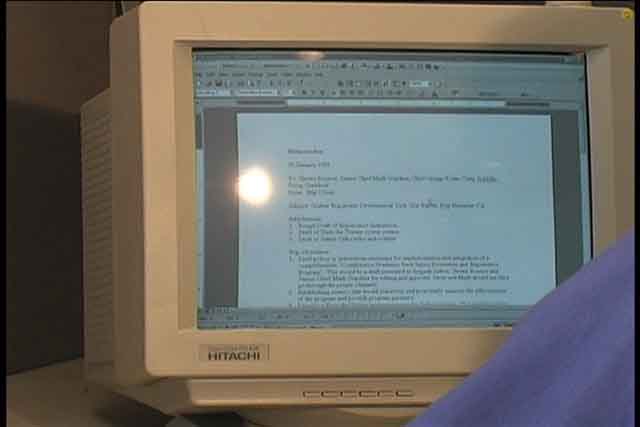 104
Control Glare
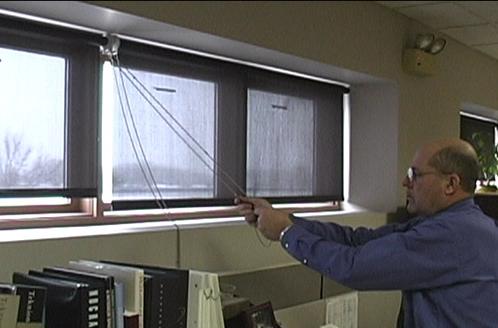 First step
Identify glare source
Control
Control source
Control path
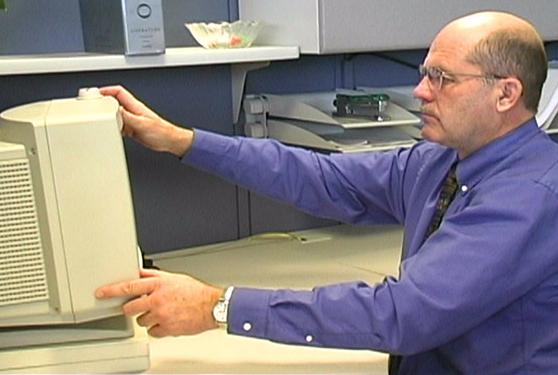 105
Use glare screen
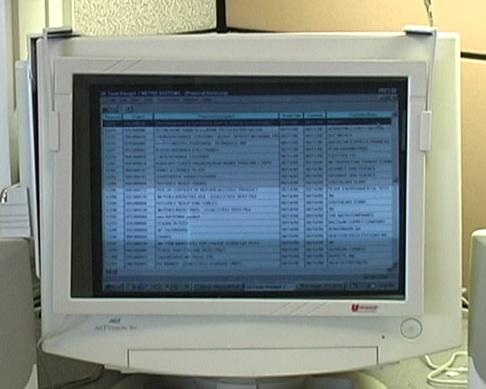 Get what you pay for
Inexpensive glare screen is generally just wire mesh
Will cut glare at expense of character quality
 Good quality optical glass glare screen
Don’t have light source such as window directly behind monitor
Reposition monitor
Shade window
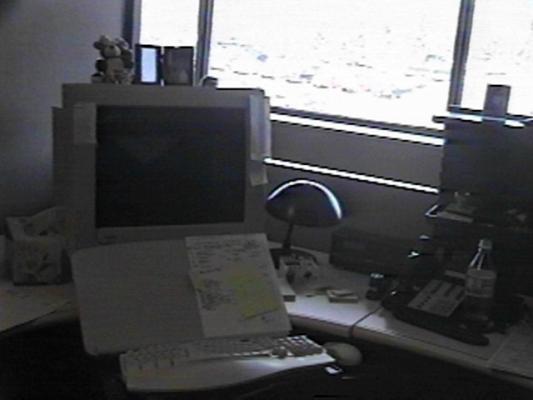 106
Adjust monitor screen brightness and contrast
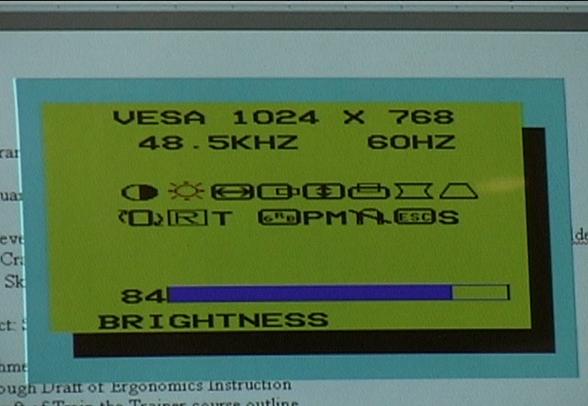 107
Monitor Height
Where do we naturally read?
We read looking out and down
108
Monitor Height
Top of screen no higher than eye level
Look out and use downward eye movement to look at lower part of screen
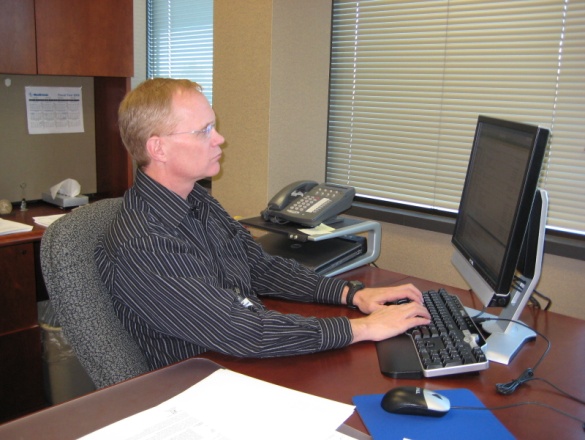 109
Monitor too high
If screen too high
Forces eyes wider open than usual
Less tearing - eyes become more dry
Tip head back putting additional strain into neck and shoulders
Solutions
Tip monitor slightly forward
Raise chair slightly 
Lower worksurface
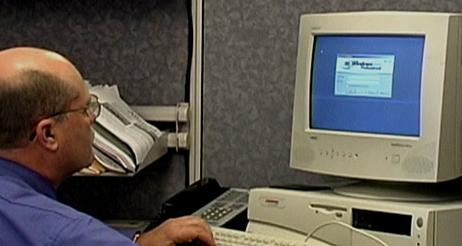 110
Monitor too low
If screen too low
Head forward
Solutions
Adjust monitor stand – if adjustable
Monitor arms
Monitor stands/Risers
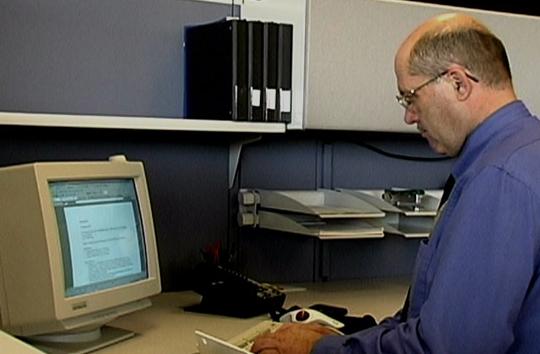 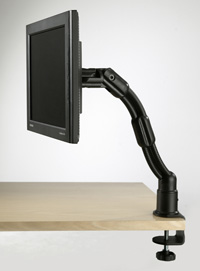 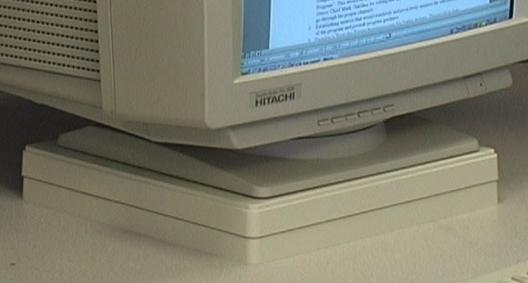 111
Monitor Distance
Eyes
Accommodation Convergence
Guideline
Get screen as far away from user as possible
At least arm’s length
Still be able to read it clearly with good posture
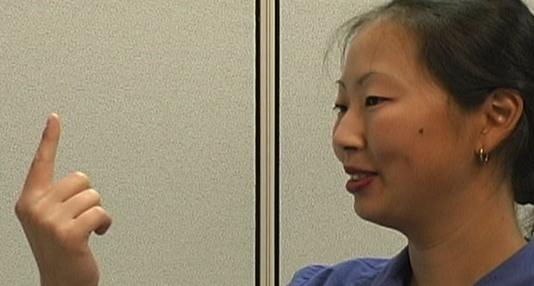 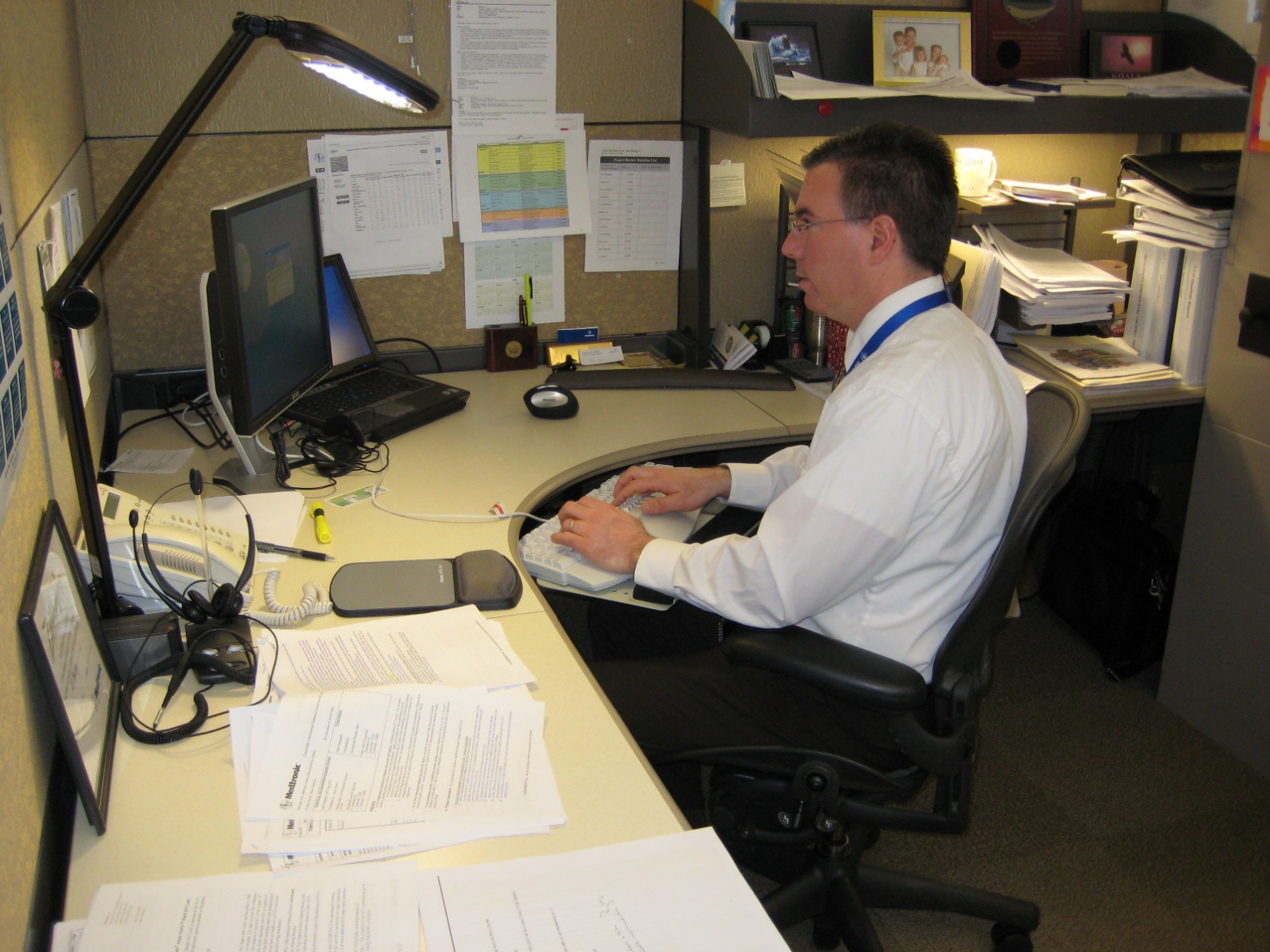 112
Monitor too far away
Slide screen towards user
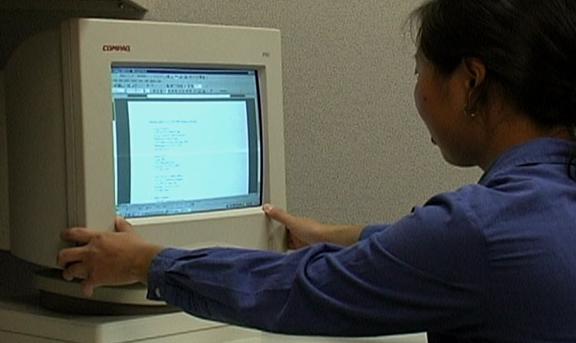 113
Monitor too close
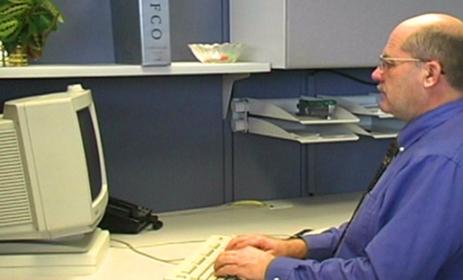 Reconfigure monitor placement on desk
Add keyboard tray 
At minimum push chair back from worksurface to give eyes a break
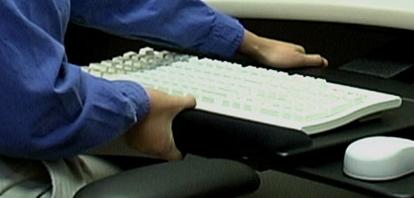 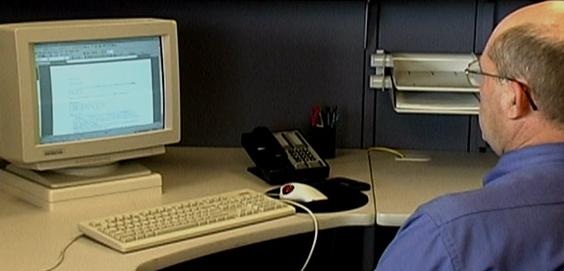 114
Dirty monitor screens
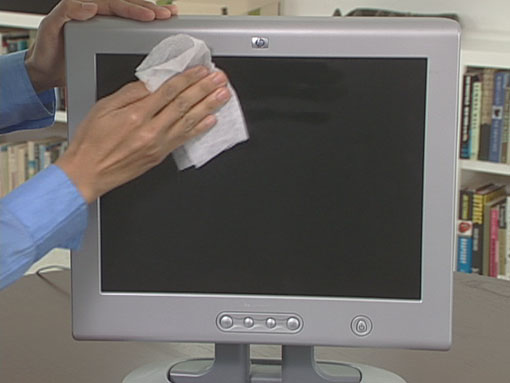 On regular basis clean monitor screen
Only use approved cleaning measures
115
Dual Monitors
Primary/Primary
Primary/Primary
116
Dual Monitors
Primary/Secondary
Primary/Secondary
Poll
117
Eye Examinations
Regular eye examinations 
Eyewear prescriptions changes
Eye health in general
Based on job task
118
Presbyopia
Age-related process
Slow loss of flexibility within lens inside eye 
Solutions
Bifocals
Computer glasses
Lower monitor
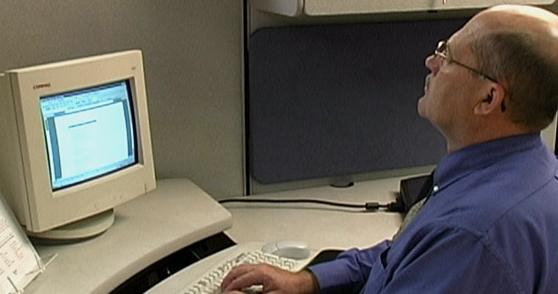 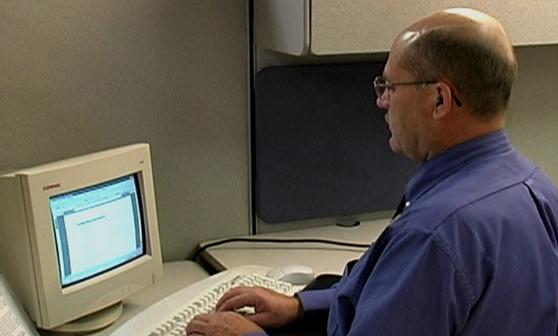 119
Monitor
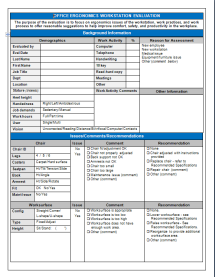 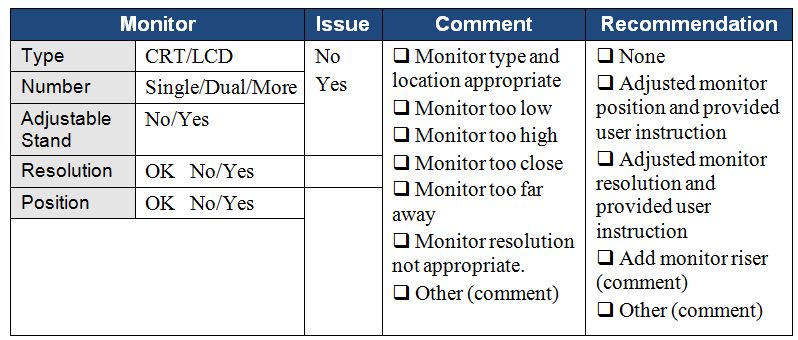 120
Document holder
Horizontal vs. inclined
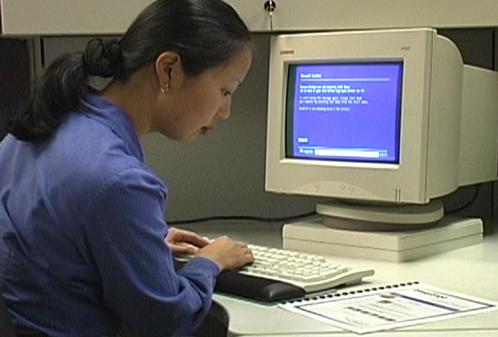 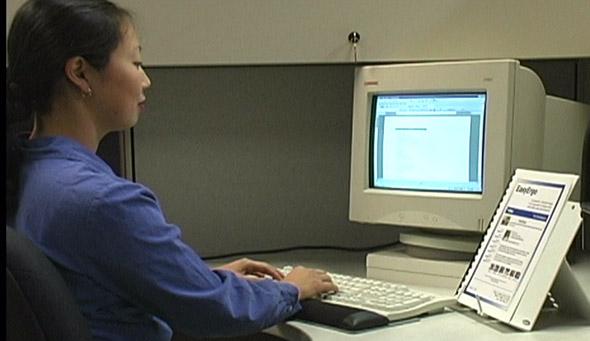 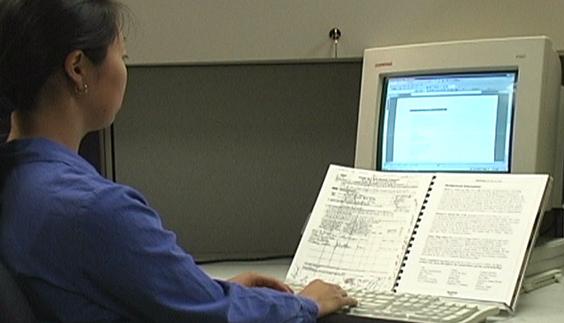 121
Document holders
Landscape
Portrait
Read Write Stand
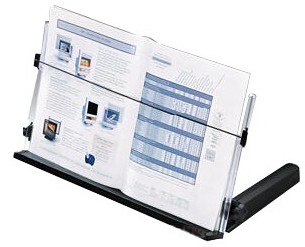 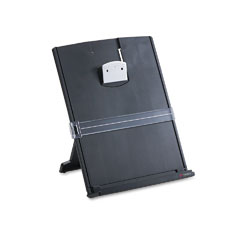 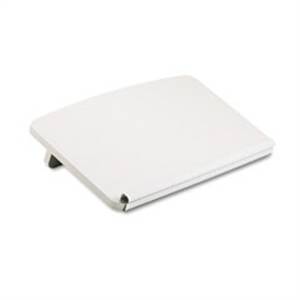 122
Document Holder
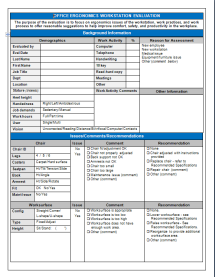 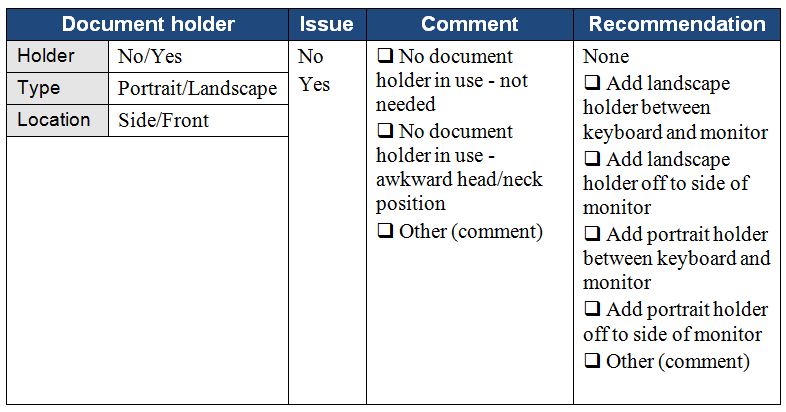 123
Laptops
Design violates basic ergonomic principles
Fixed position keyboard and monitor
Poll
124
Occasional Laptop User
Occasional Users
Better off sacrificing neck posture rather than wrist posture 
Find comfortable chair 
Position in lap or on table for most neutral wrist posture that you can achieve 
Angle laptop screen so can see with least amount of neck deviation
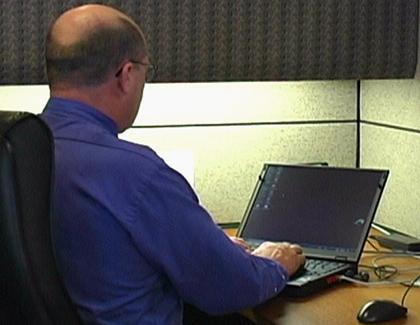 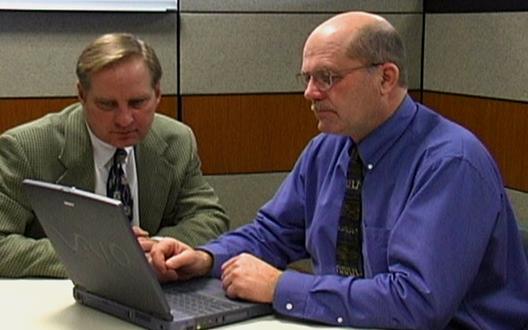 125
Full-time Laptop User
Use separate keyboard/mouse
Port replicator/docking station
Position on desk/worksurface to see screen without bending neck
Elevate off desk surface using stable support surface, such as computer monitor pedestal
Follow postural guidelines for working at computer workstation
Transport with bag or wheeled cart
126
Telephone
Frequency and duration
More than 1 to 2 hours/day
More than 1 to 2 minute calls
Should have hands free to operate equipment
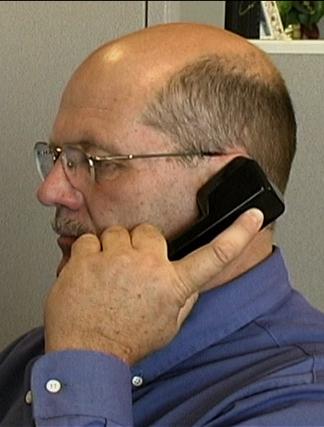 127
Telephone Types
Handsets
Awkward head, neck and arm position
Shoulder cradle
Still have awkward head, neck and arm position
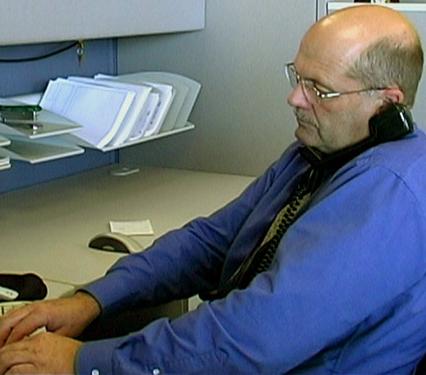 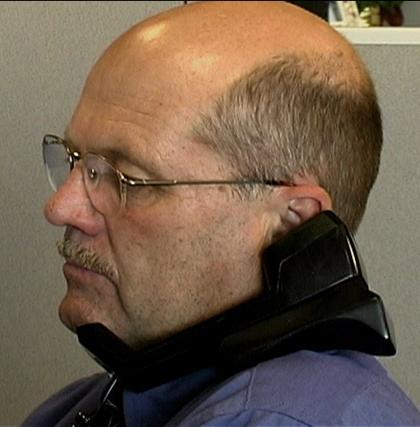 128
Telephone Types
Headsets
Wireless
Bluetooth
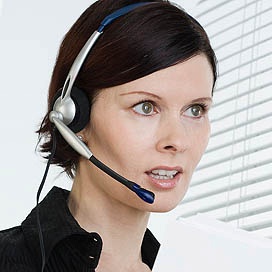 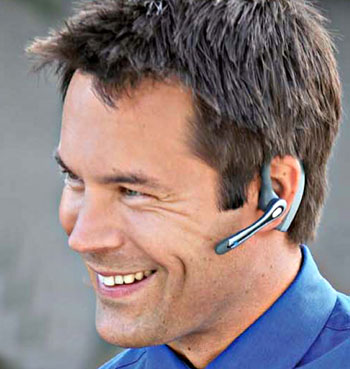 129
Telephone
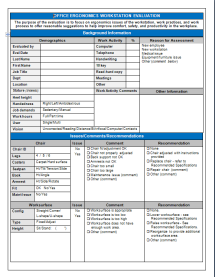 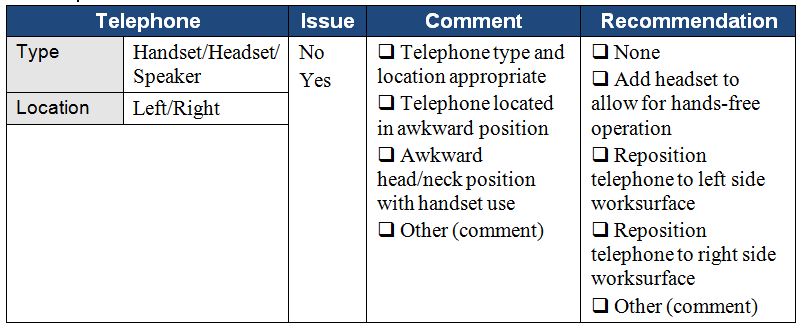 130
Handwriting/Reading
Use good old pen and paper
The paperless office?
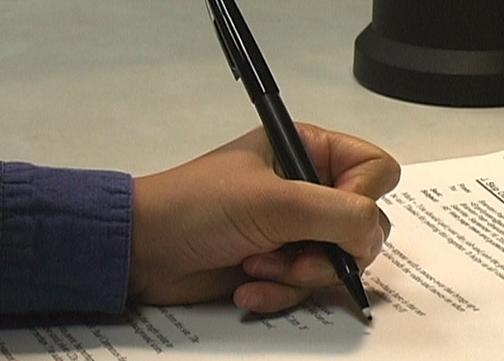 131
Solutions
Inclined
Document stand or podium
Gripping
Is it really true, harder you squeeze more ink will come out?
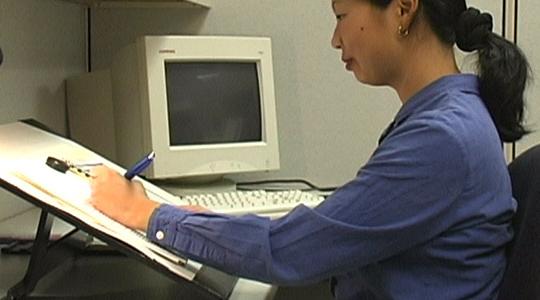 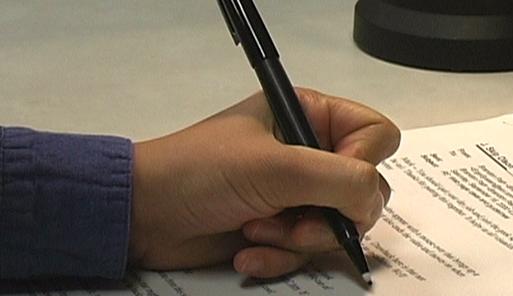 132
Office equipment
Make use of principles to position office equipment
Calculator
Printer
Fax
Writing utensils
Scissors
Paper clips
Stapler
Stuff
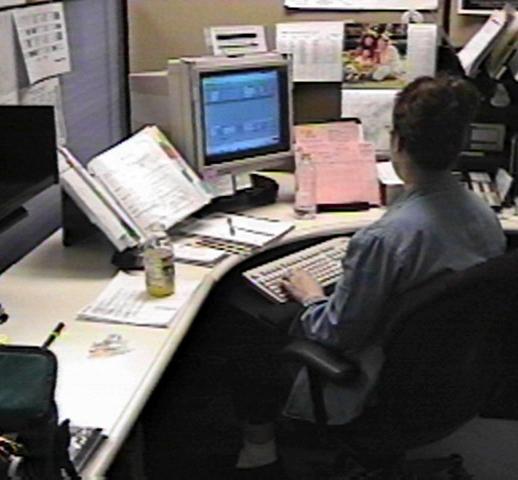 133
Relationships
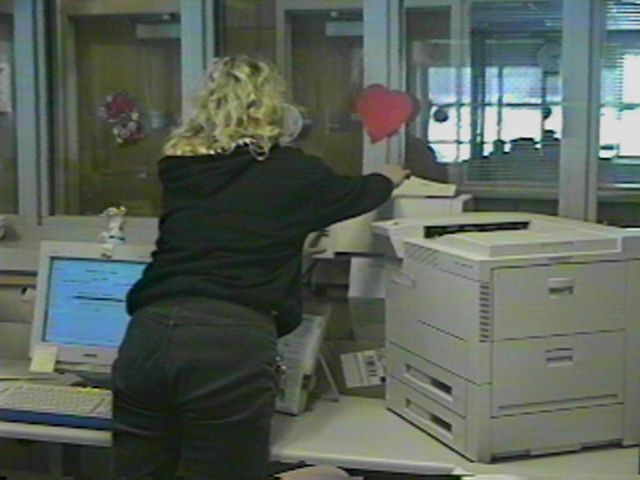 134
Storage/Reach zone
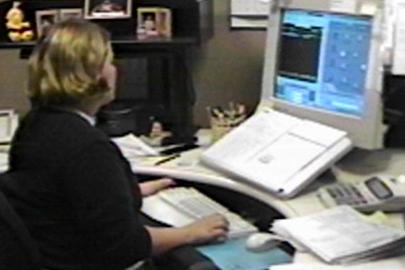 Primary 
Frequently accessed from seating system
Within easy reach
Secondary 
Occasionally accessed
Located in gray zone
Danger Zone!
Tertiary 
Very occasionally accessed
Have to get up and move to access
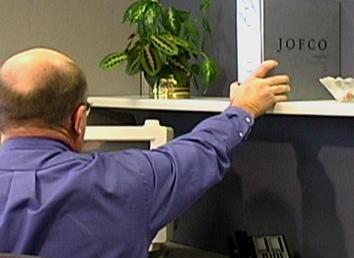 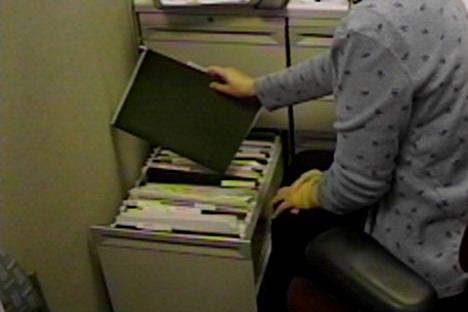 135
Storage
Storage types
Vertical storage racks
Horizontal storage bin
Wall hanging storage
File cabinet types
Vertical
Lateral
Rolling
Don’t overfill
50 files in cabinet that holds 30!
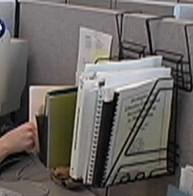 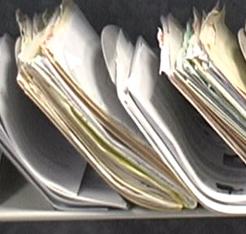 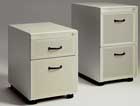 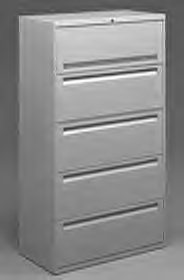 136
Storage
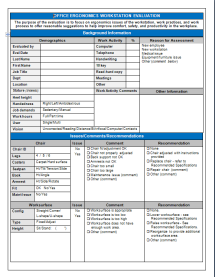 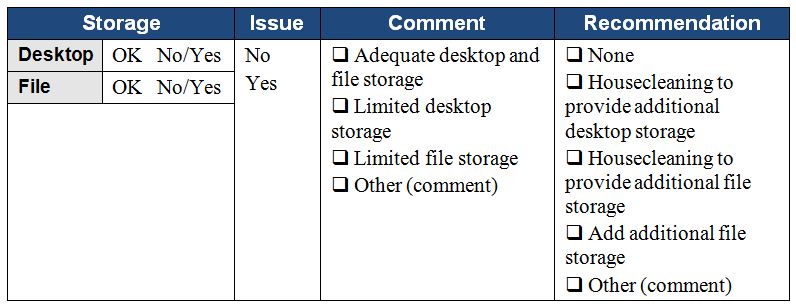 137
Conference rooms
How to enhance audience reception of information
Lack of physical movement
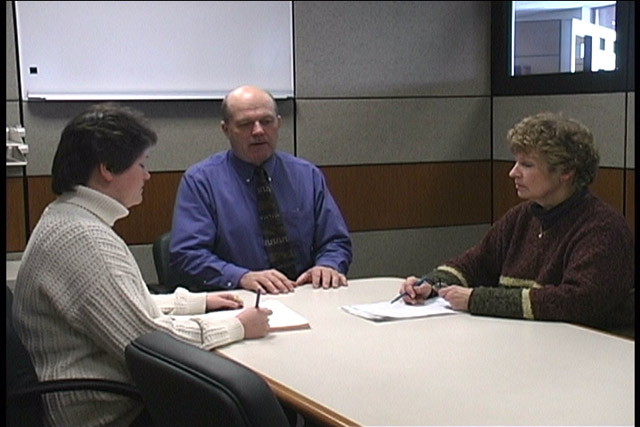 138
Conference Rooms
Look for as many opportunities as possible to move as part of meeting
Standing mixed in with sitting
Bring in small footrest or back cushion
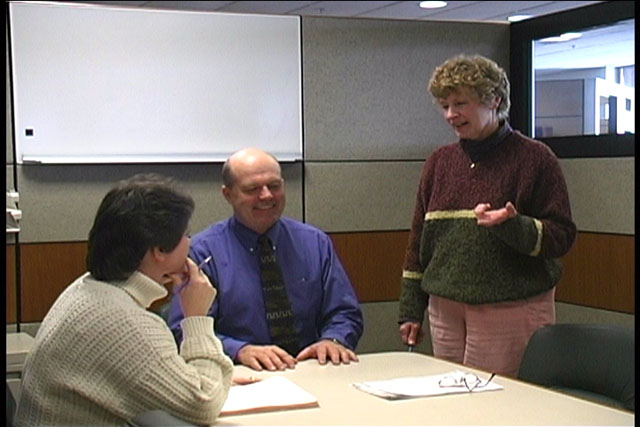 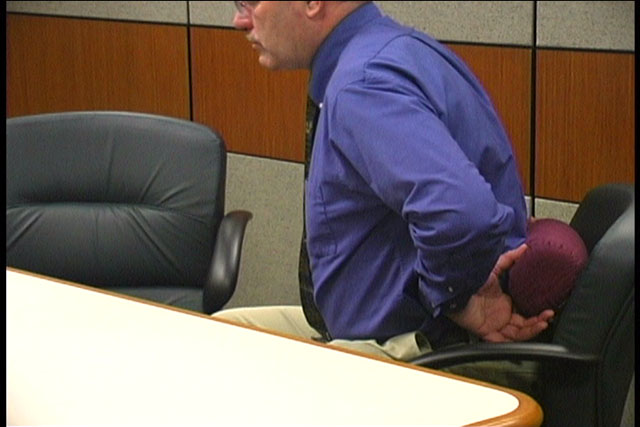 139
Lighting – General and Task
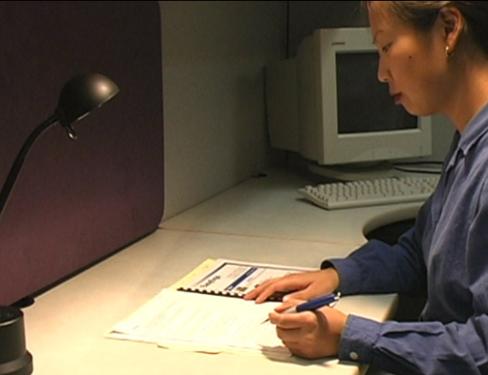 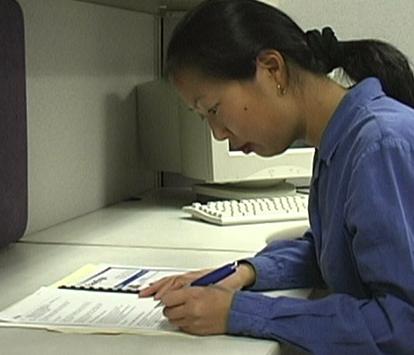 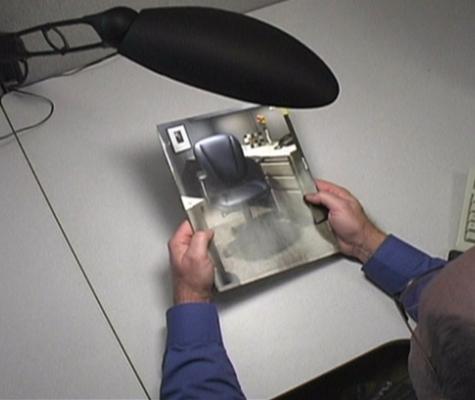 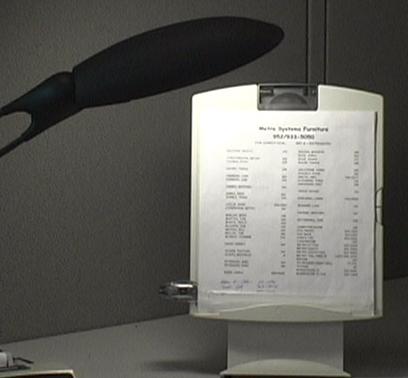 140
Light solutions
Too much
Turn out lights
Too little
Add overhead lights
Add indirect lights
Bounce light off of ceiling and walls
Add task light
Desktop or wall panel lamp
Position light carefully
Lighting Design
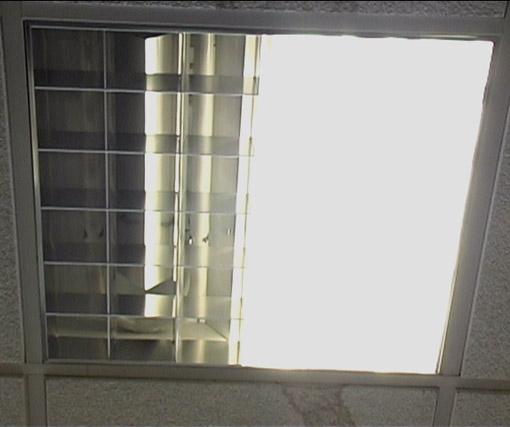 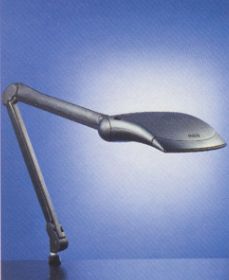 141
Illumination
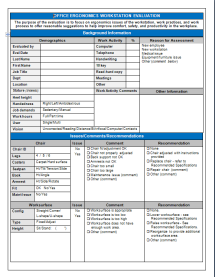 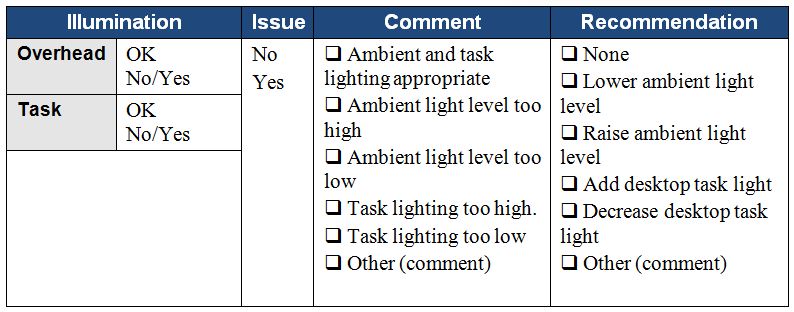 142
Noise
Office can be noisy place
Contributing factor to fatigue and general stress
Noise level
Too much noise
Too little noise
Noise source
Figure out where noise is coming from
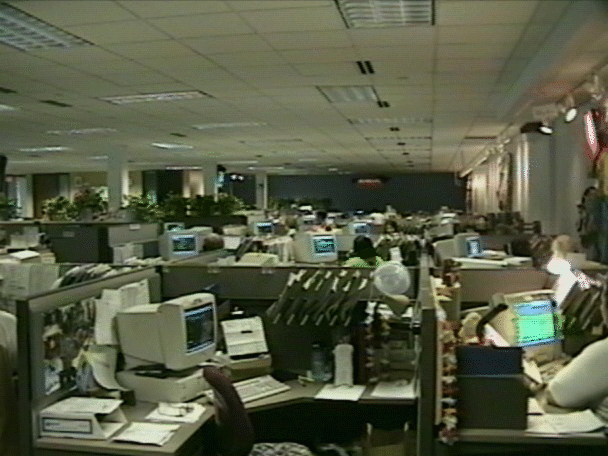 143
Control Noise
People noise
Limit volume and length of conversations
Make good use of more public areas or conference rooms
Equipment noise
Move equipment 
Noise enclosures
White noise
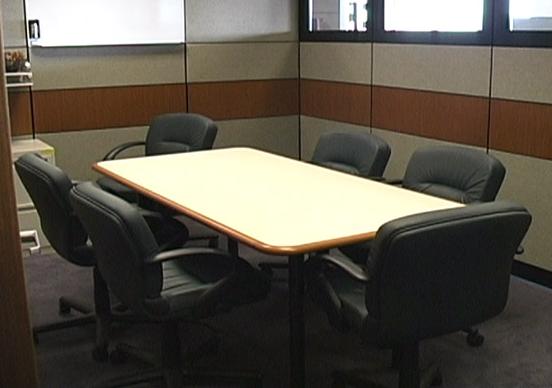 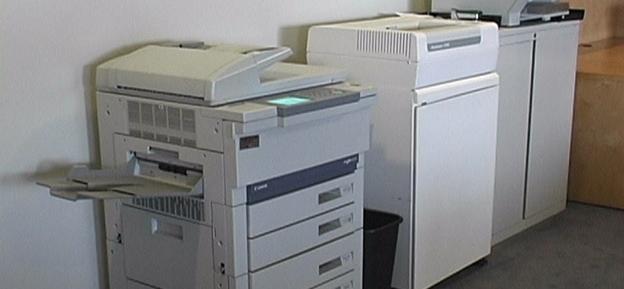 144
Temperature solutions
Survey group
General consensus
Controls
Window shade
Sweater
Personal fan
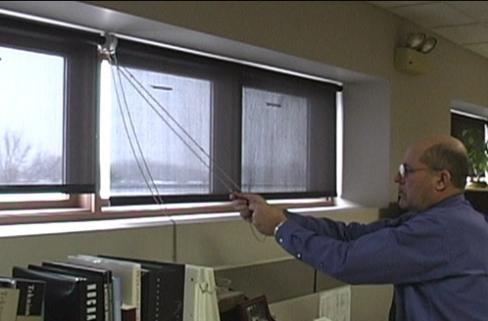 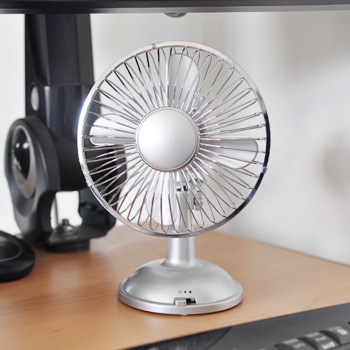 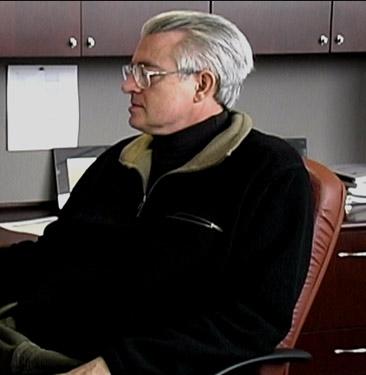 145
Recommended Specifications
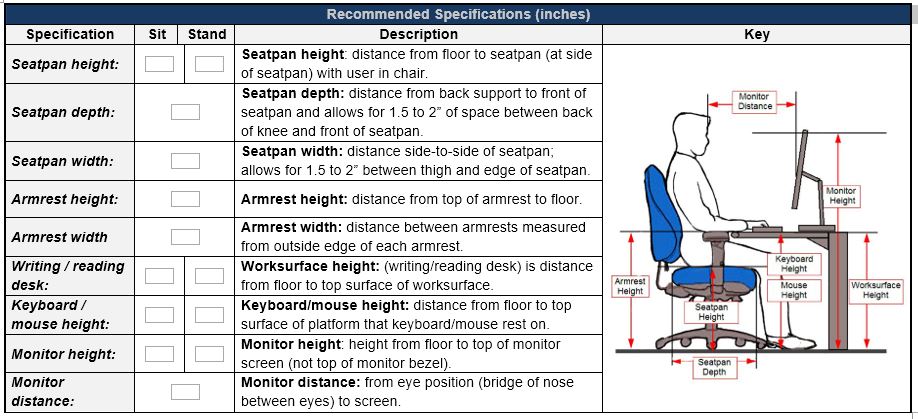 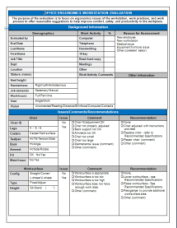 146
OfficeErgonomicsAssessmentGuidelines
147
Assessment Steps
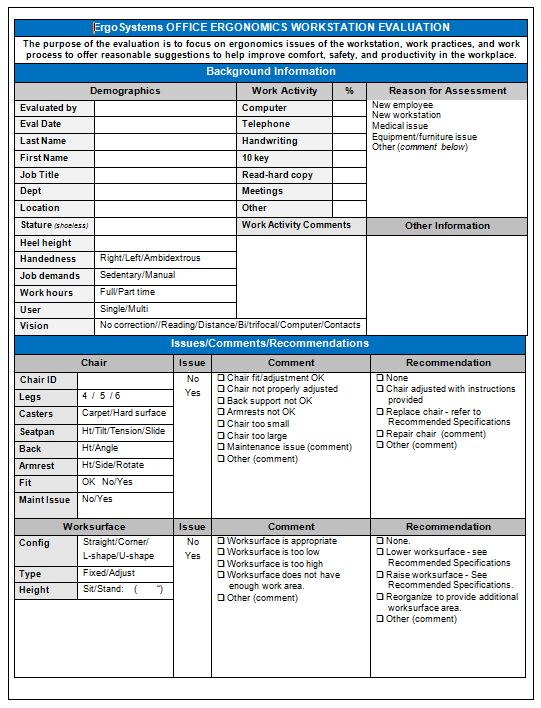 Background Information
Job Tasks 
Chair
Worksurface
Computer and Office Equipment
Environmental Factors
Recommended Workstation Setup and Specifications
Summarize Issues and Recommendations
Follow-up
148
Sample Ergo Report
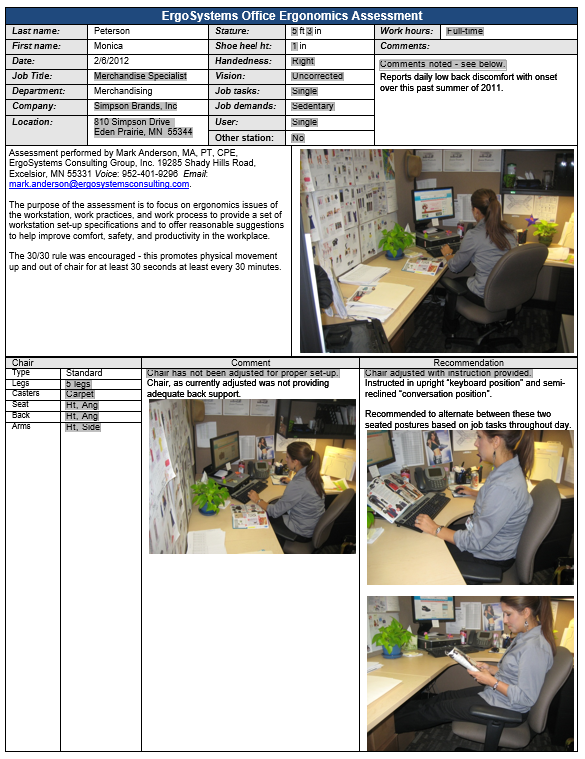 149
Ergonomics – A Potent Tool!
Great number of factors enter into the office ergonomics workplace
Use the principles and ergonomics analysis process to offer solutions that are practical and effective!
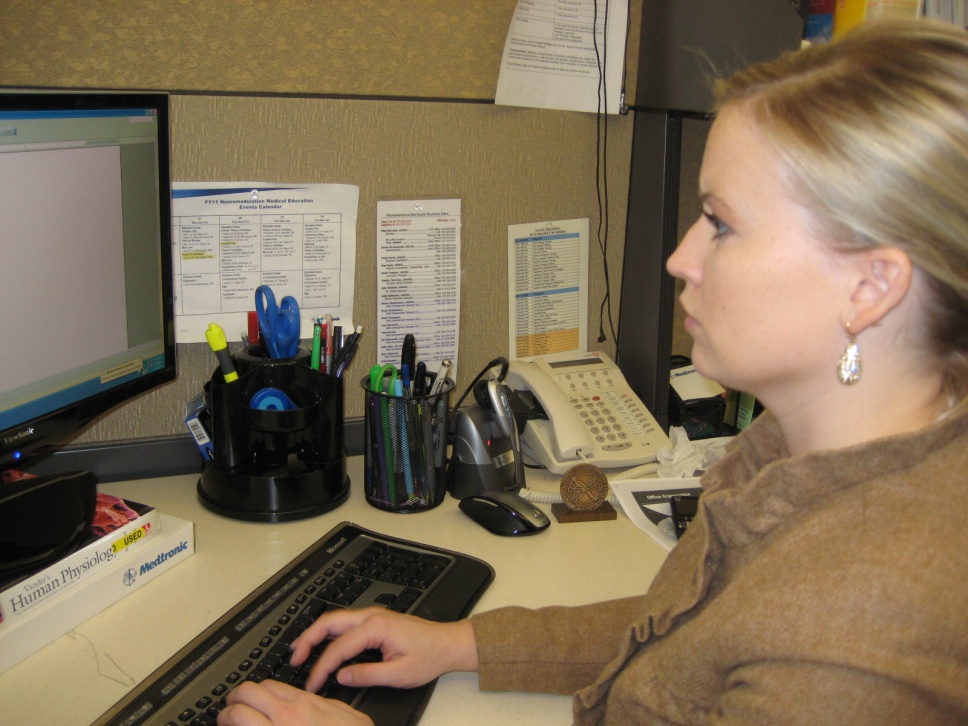 150
Post Course Test-Test link sent via email 6-12 hours after training- 20 questions- Complete test with 80% and complete course eval for certificateTHANKS!
WorkWell and ErgoSystems Present:
Office Ergonomics
for Health Care Professionals
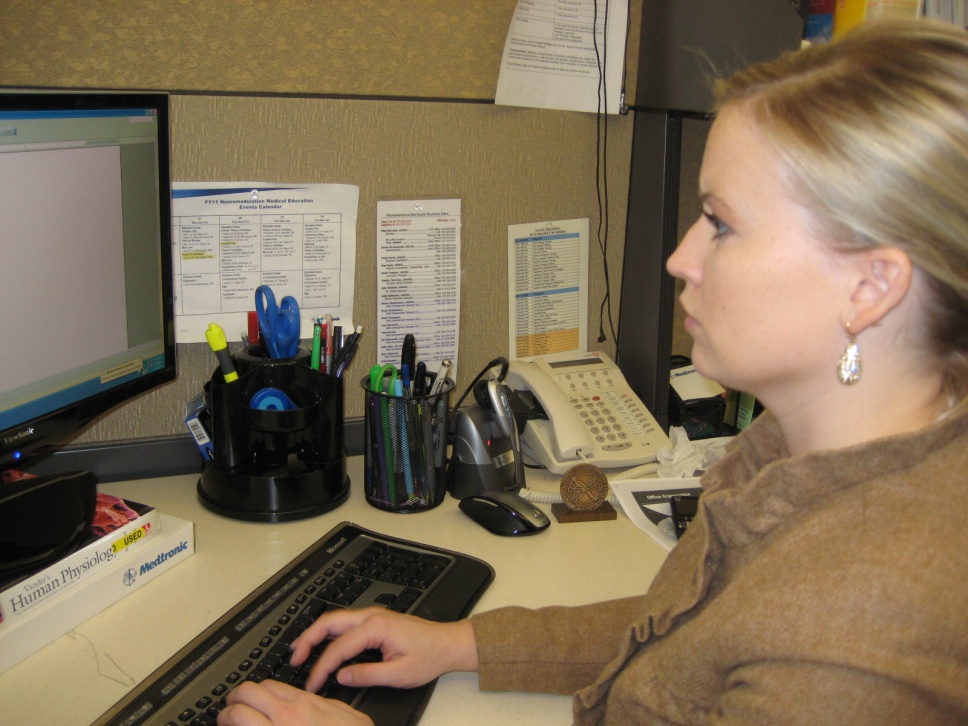 WorkWell Systems, Inc.
ErgoSystems Consulting Group, Inc.